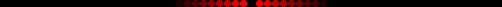 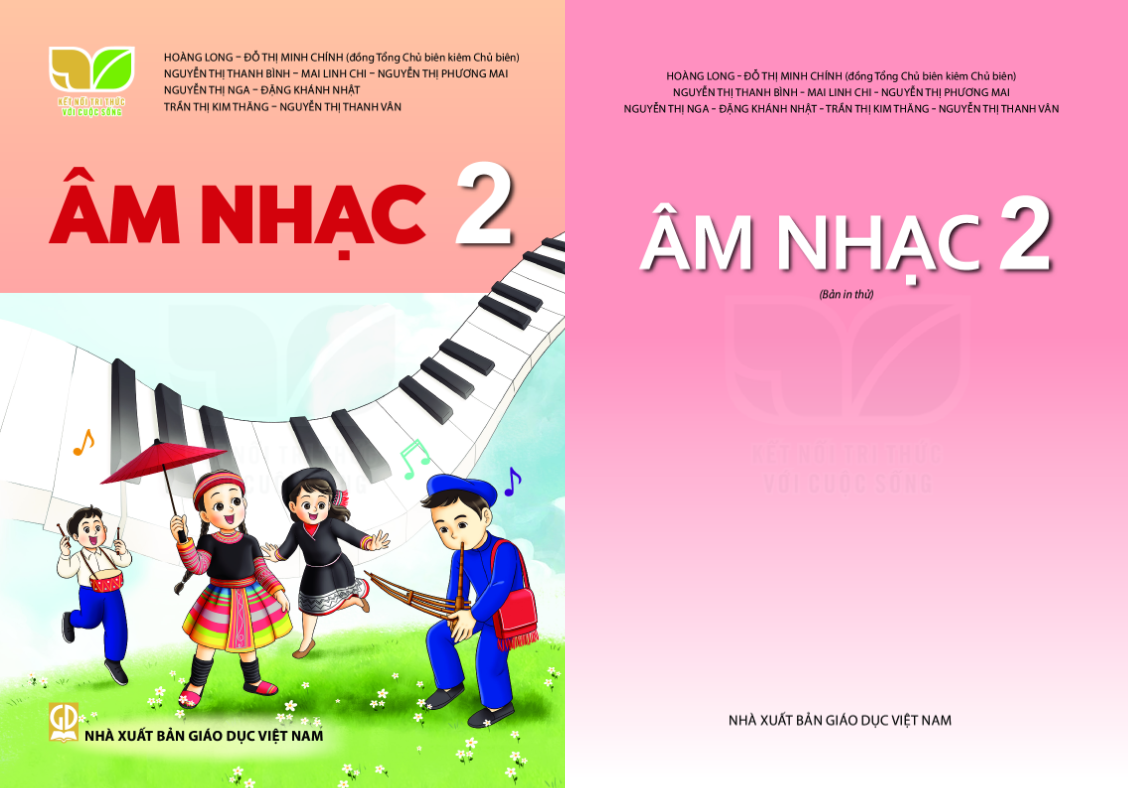 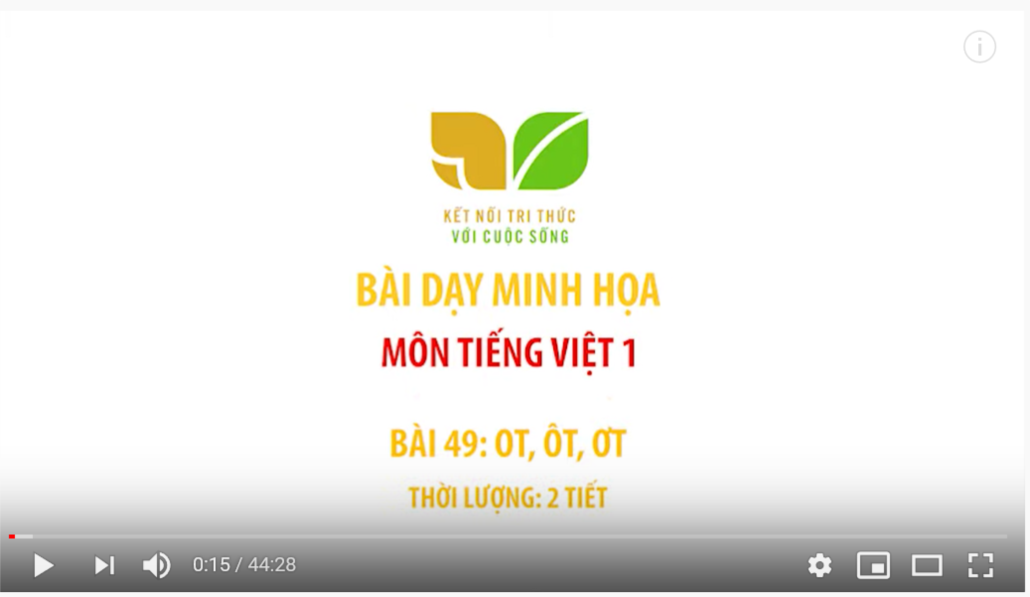 TIẾT 4 – CHỦ ĐỀ 1
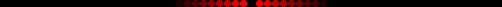 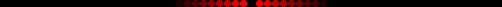 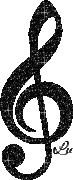 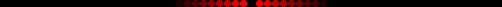 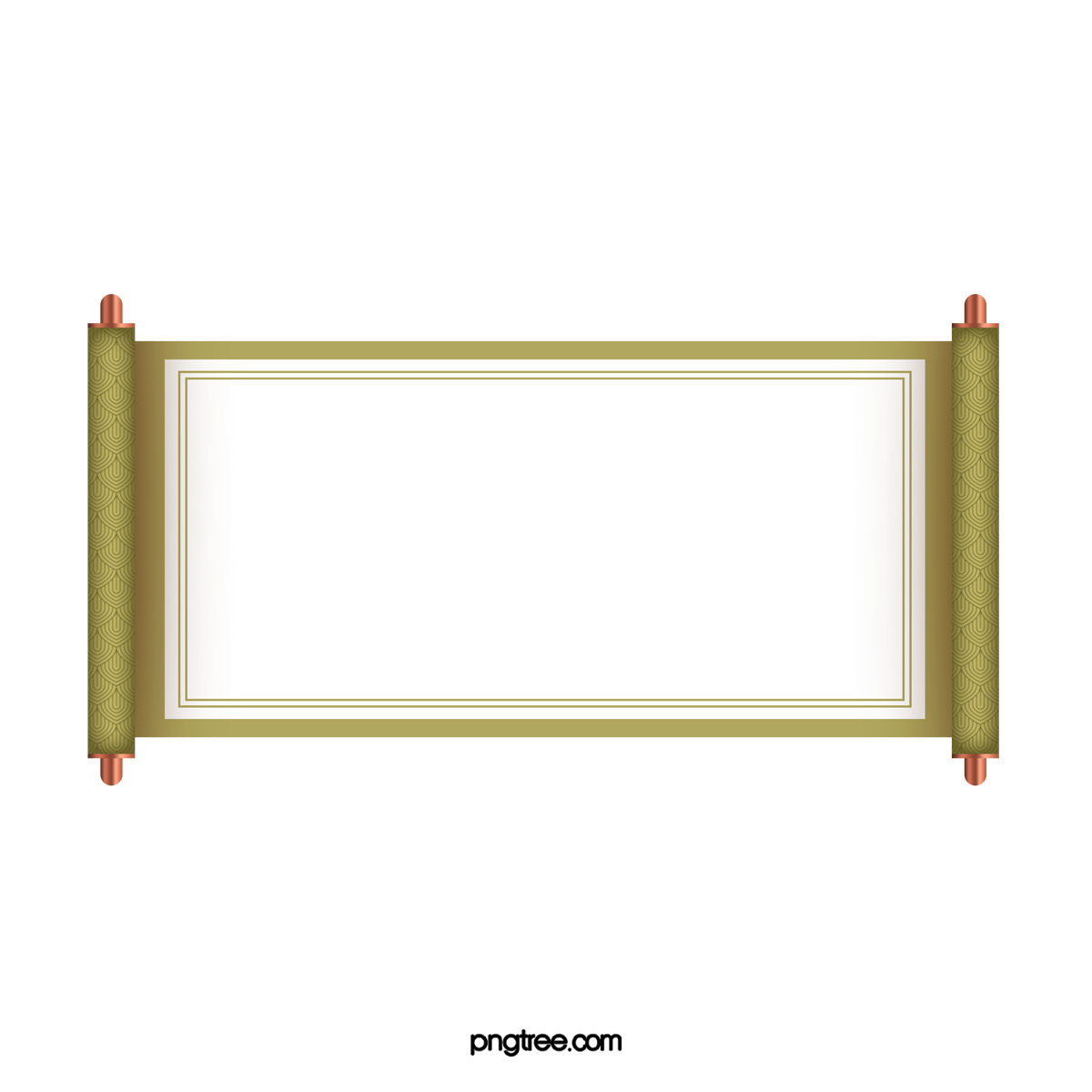 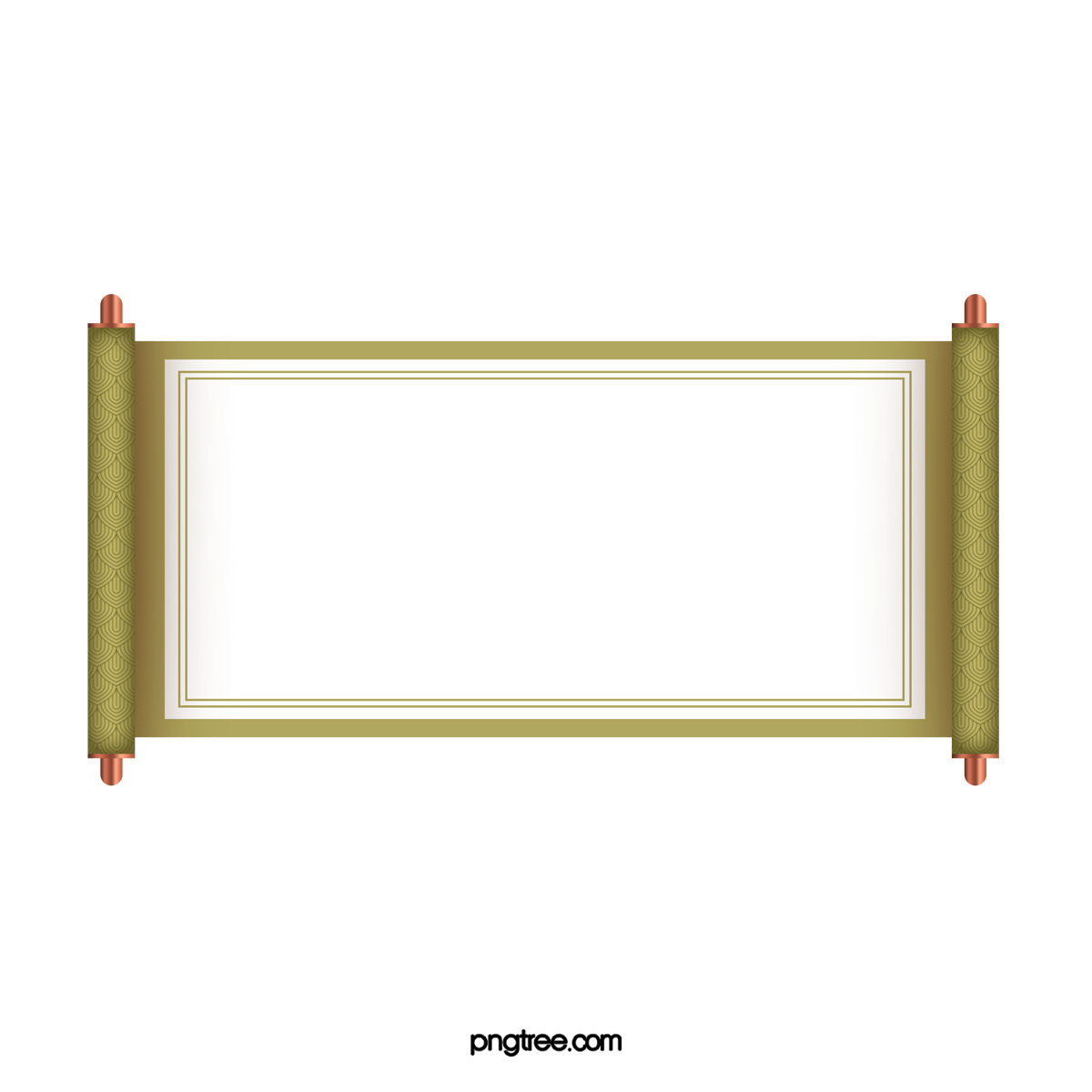 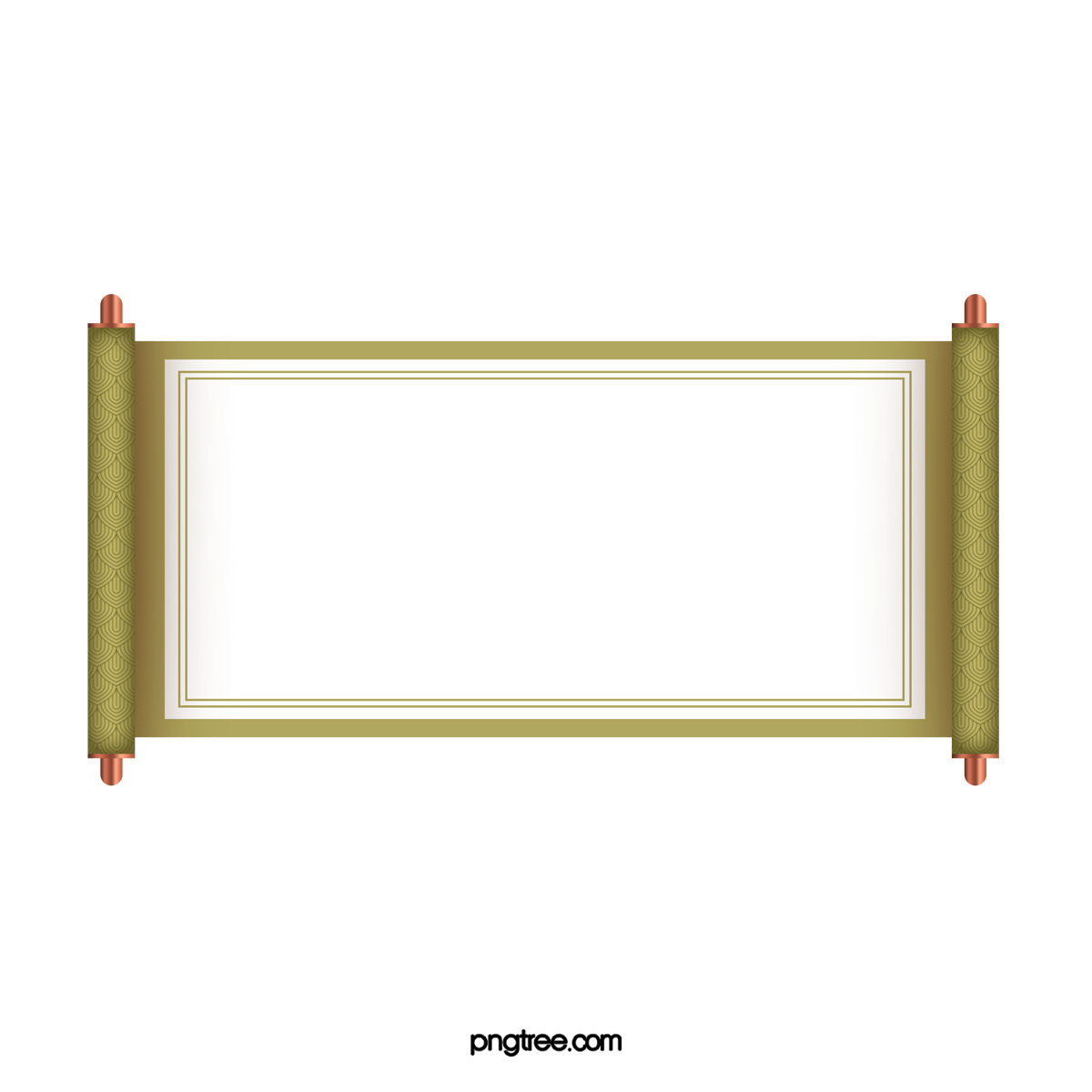 TRÒ CHƠI
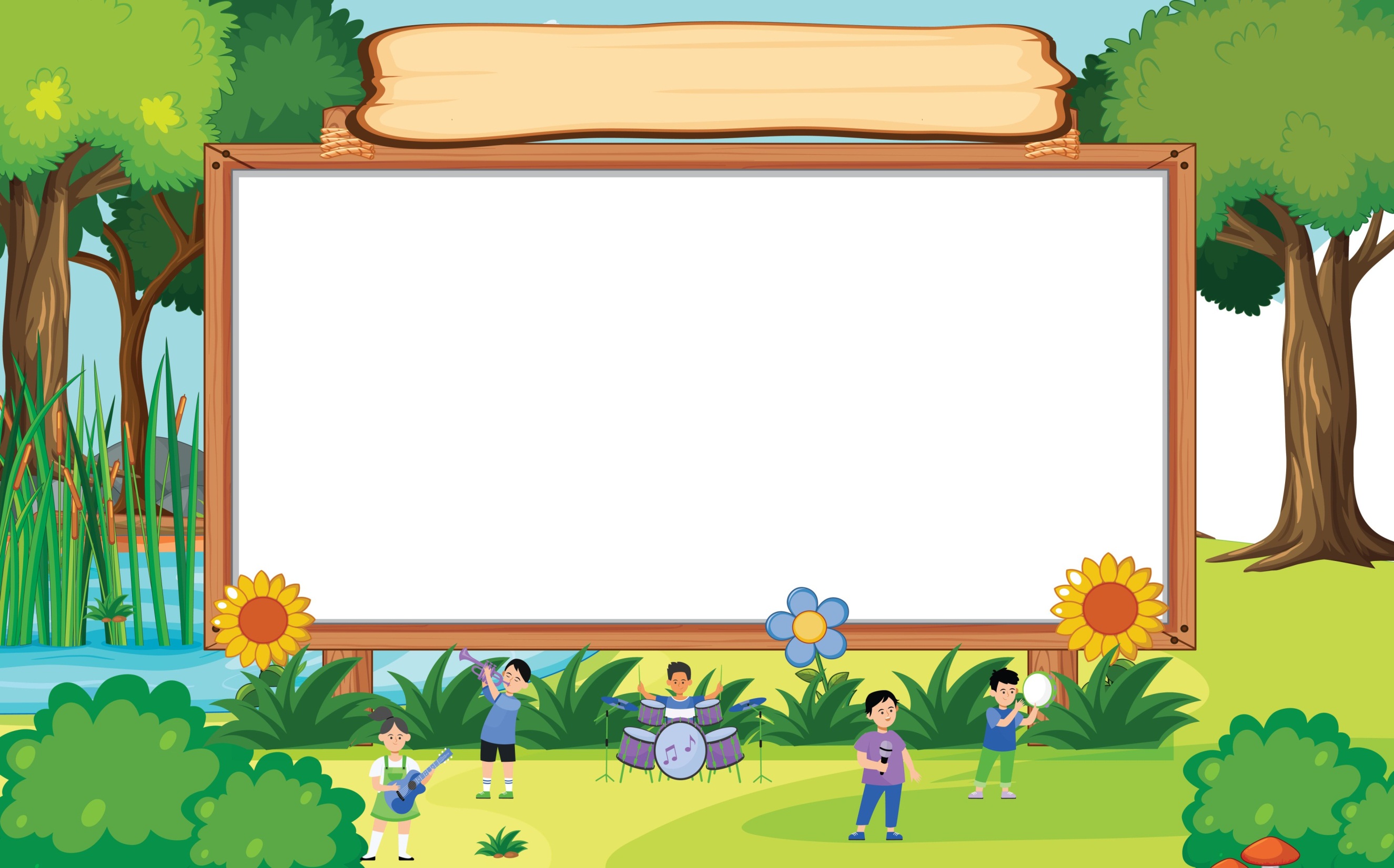 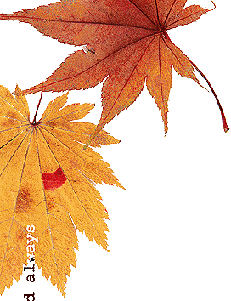 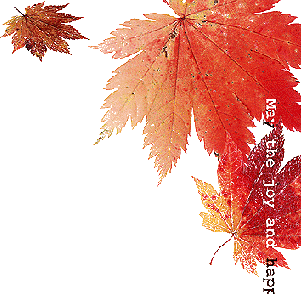 “Tôi là ai”
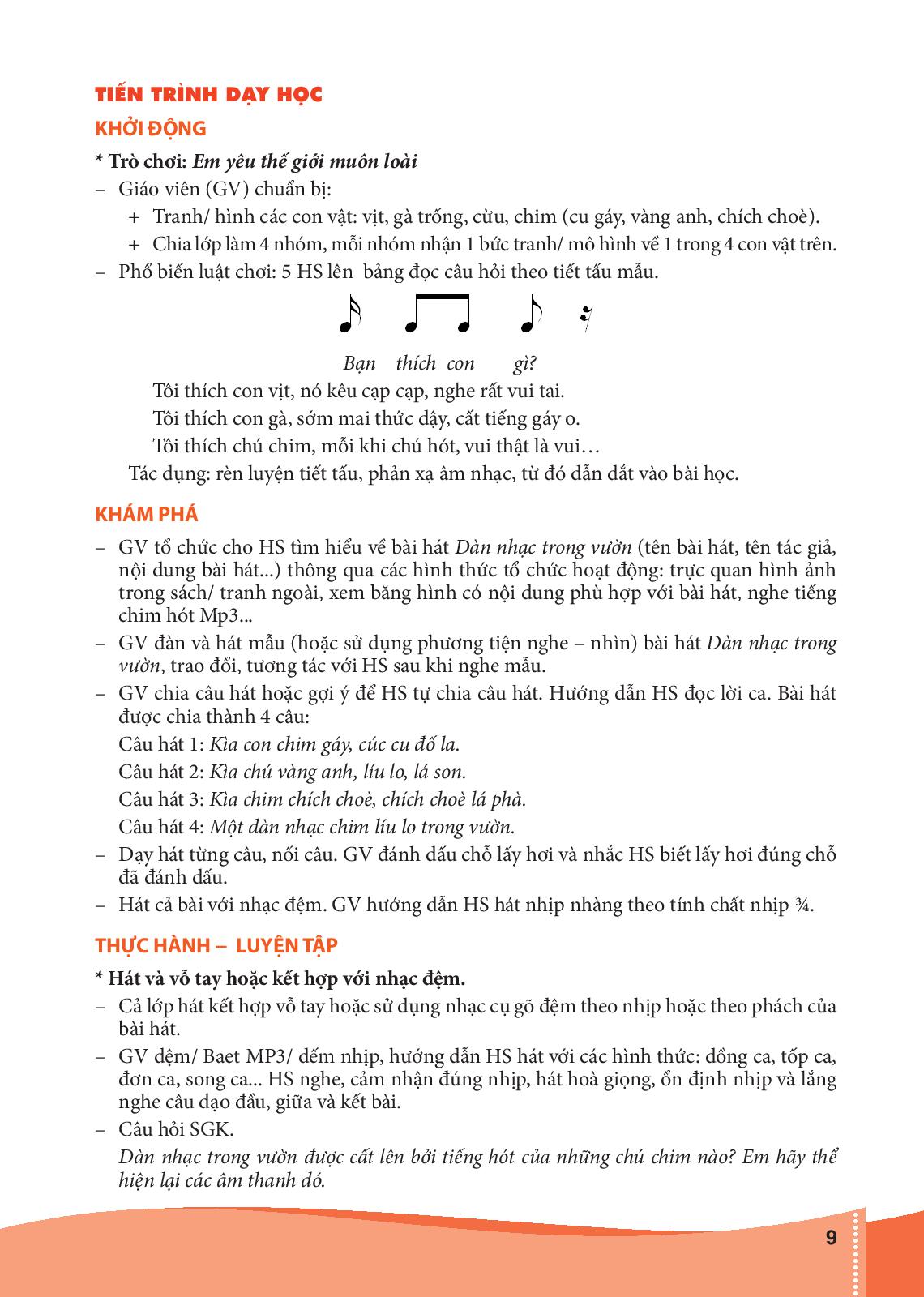 Tôi         tên        là           gì?
Bạn        tên        là           …
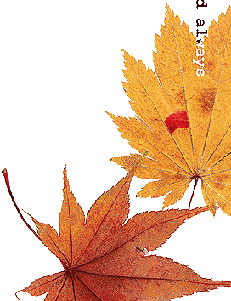 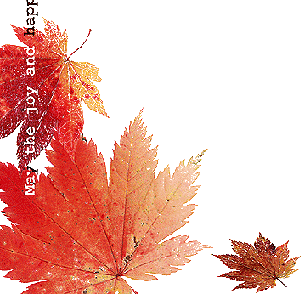 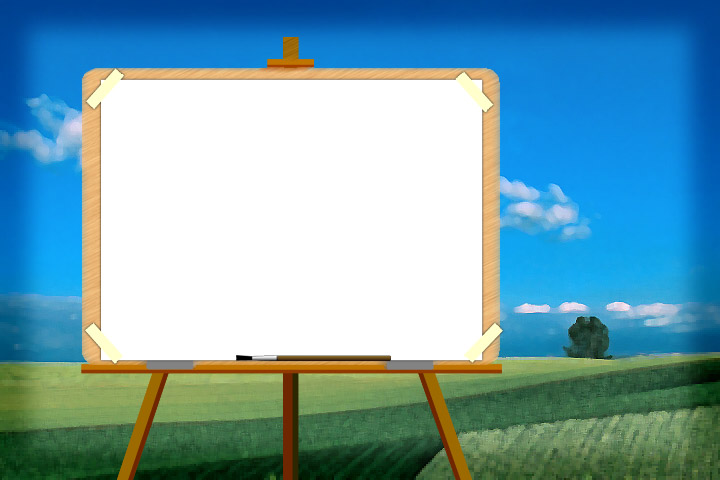 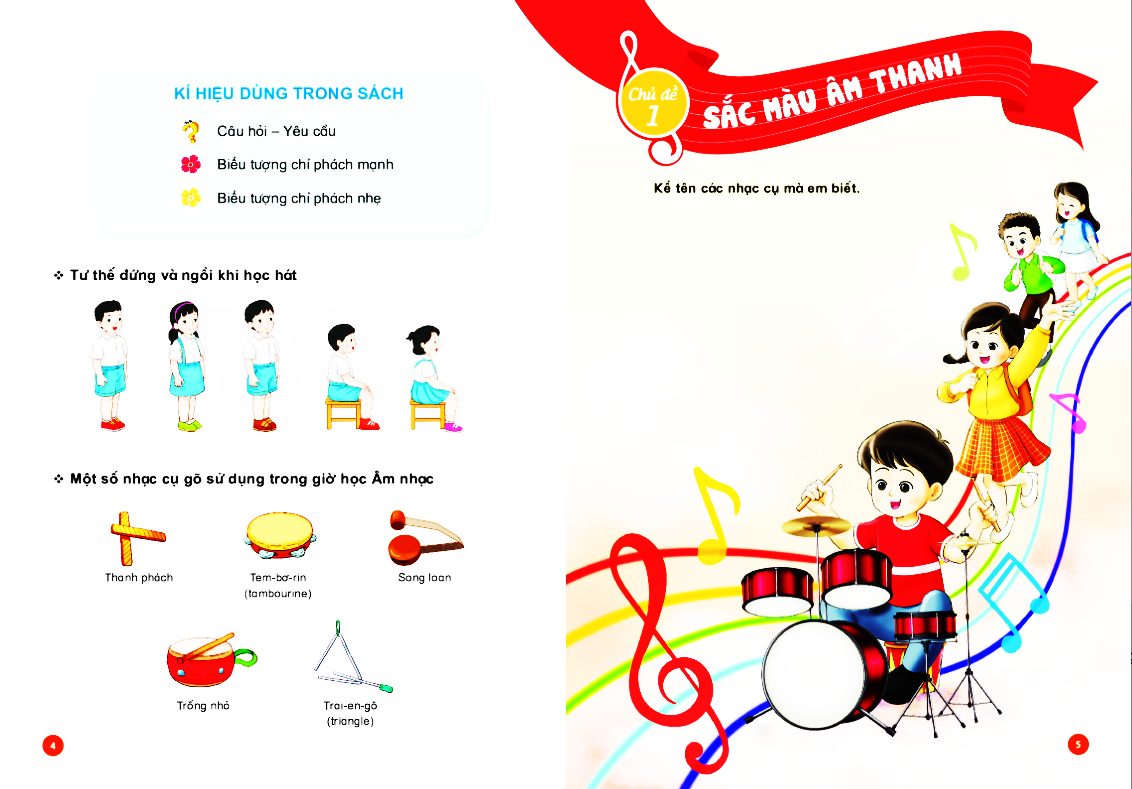 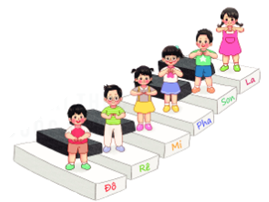 ÔN TẬP ĐỌC NHẠC
BÀI SỐ 1
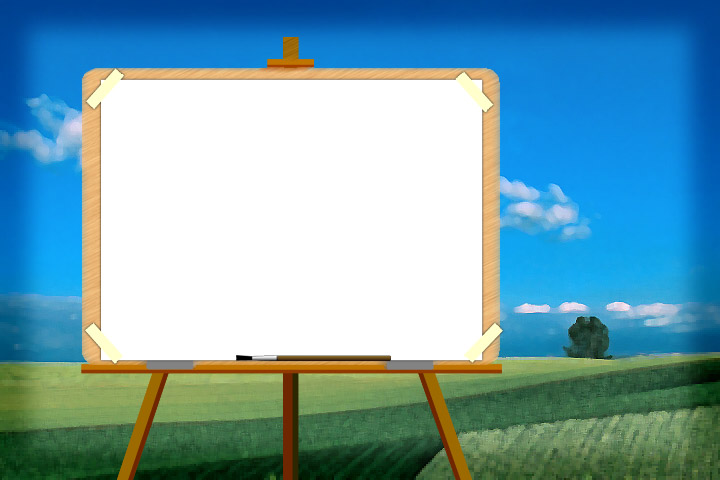 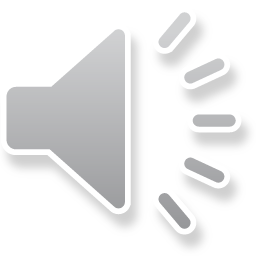 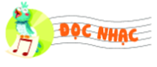 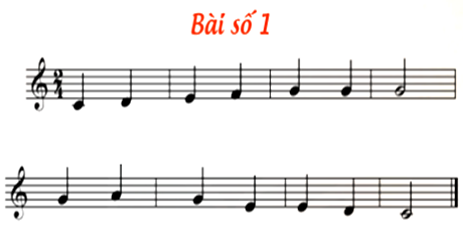 Nghe giai điệu
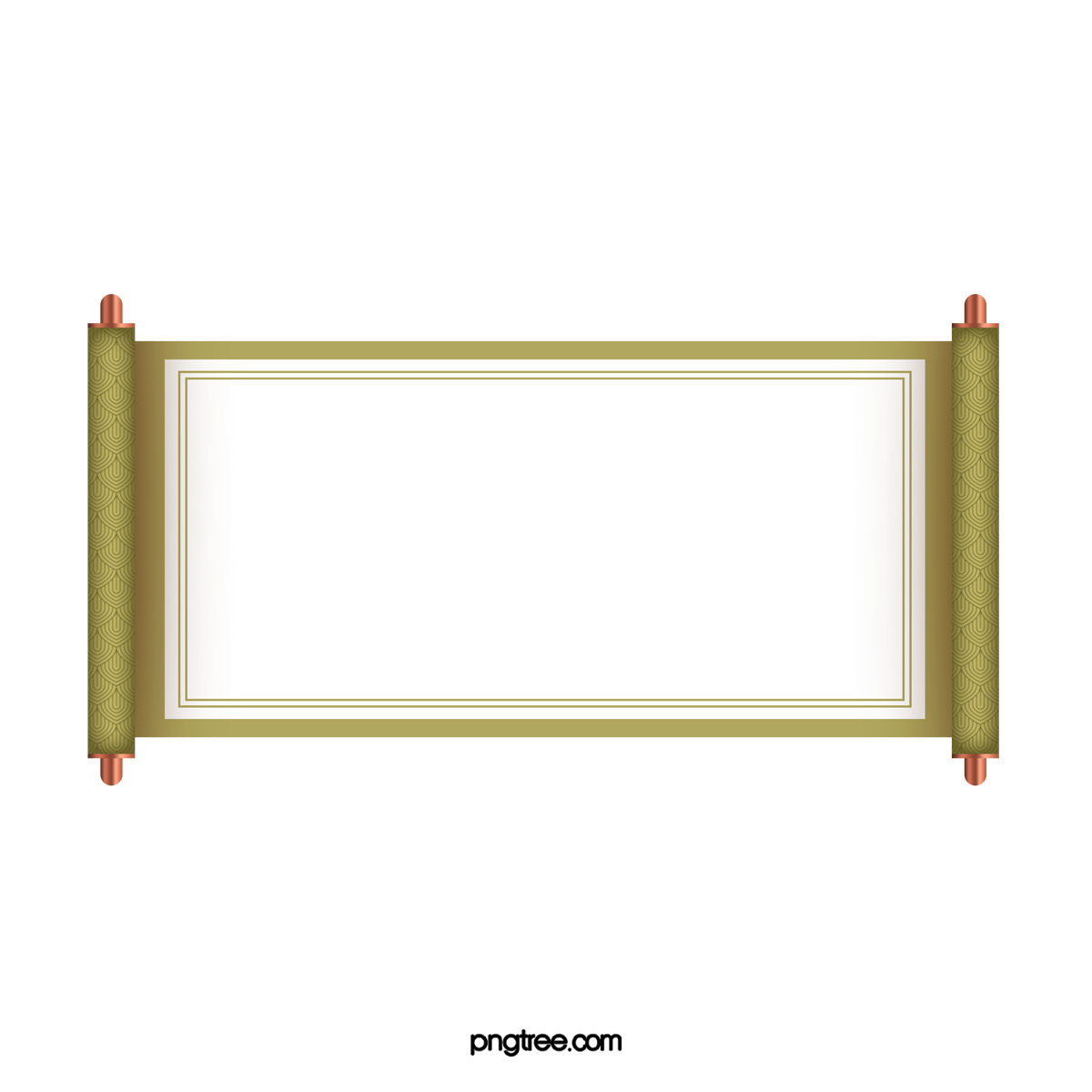 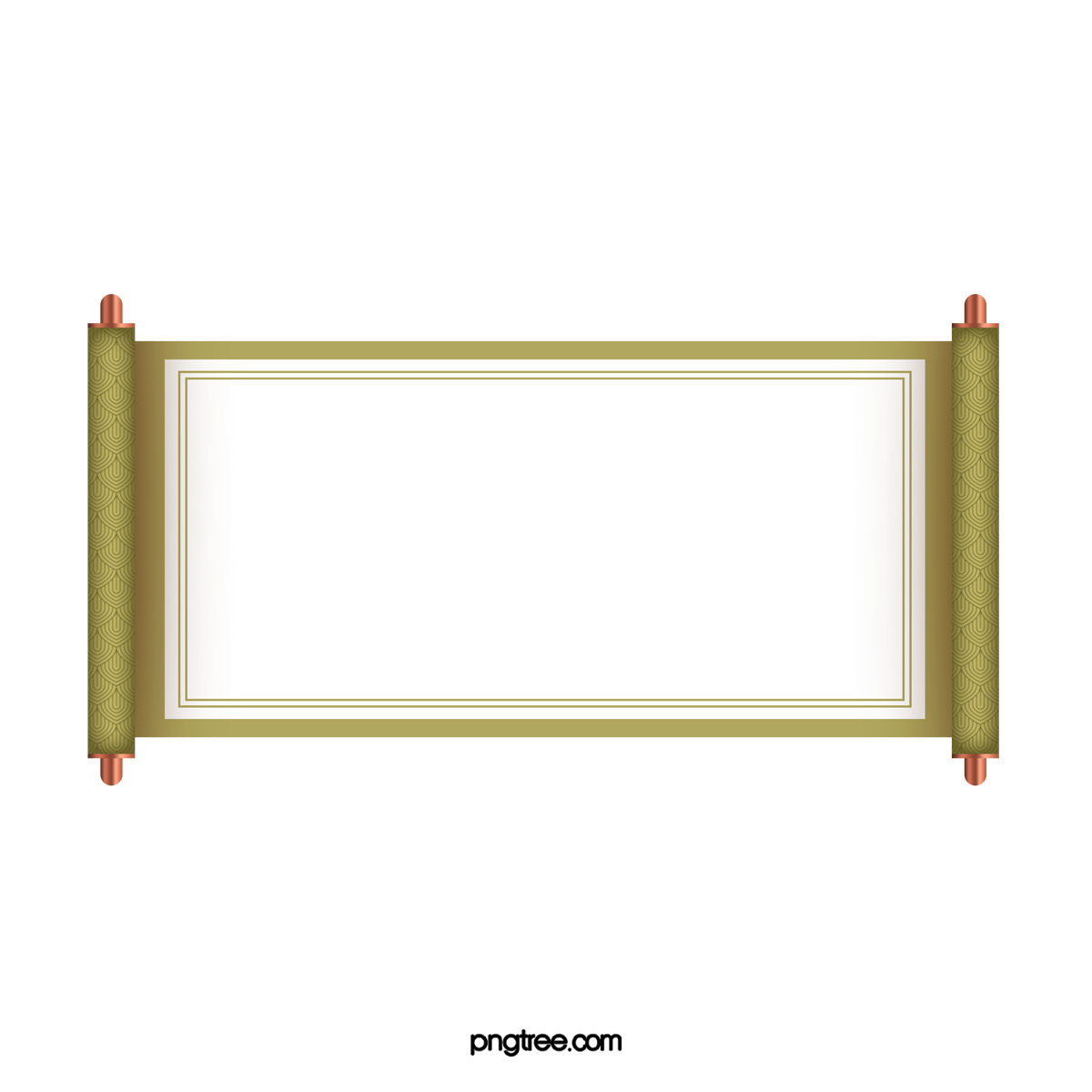 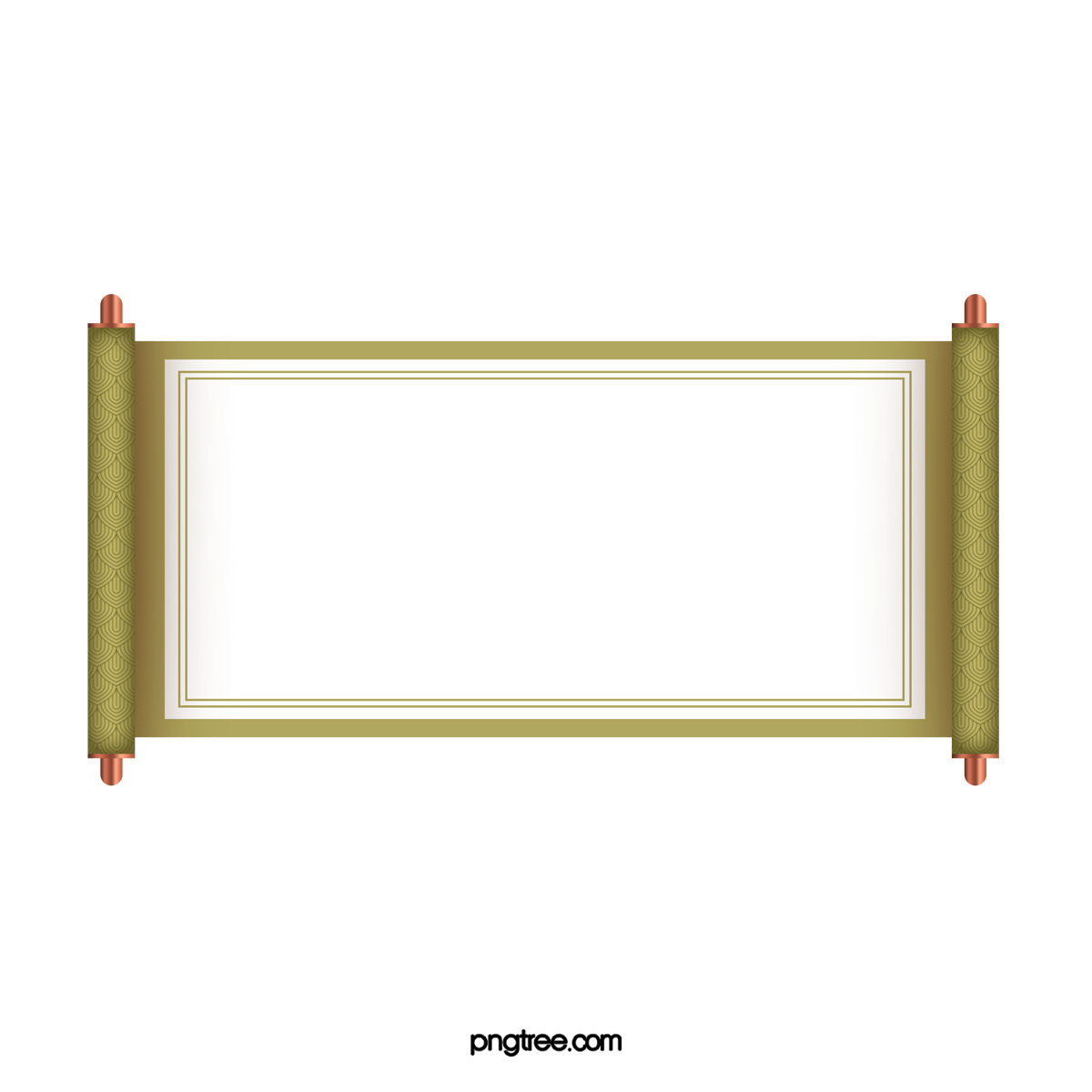 BÀI SỐ 1
ĐỌC VỚI NHẠC ĐỆM
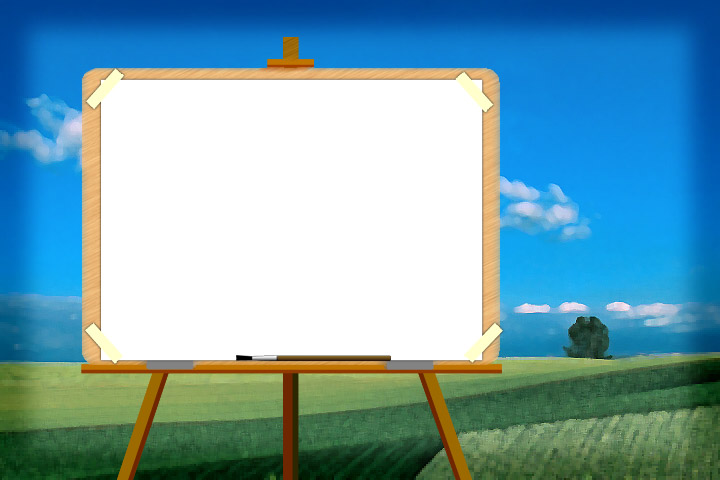 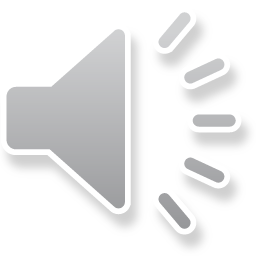 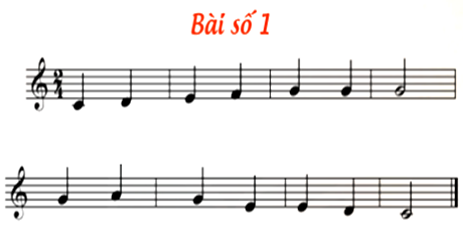 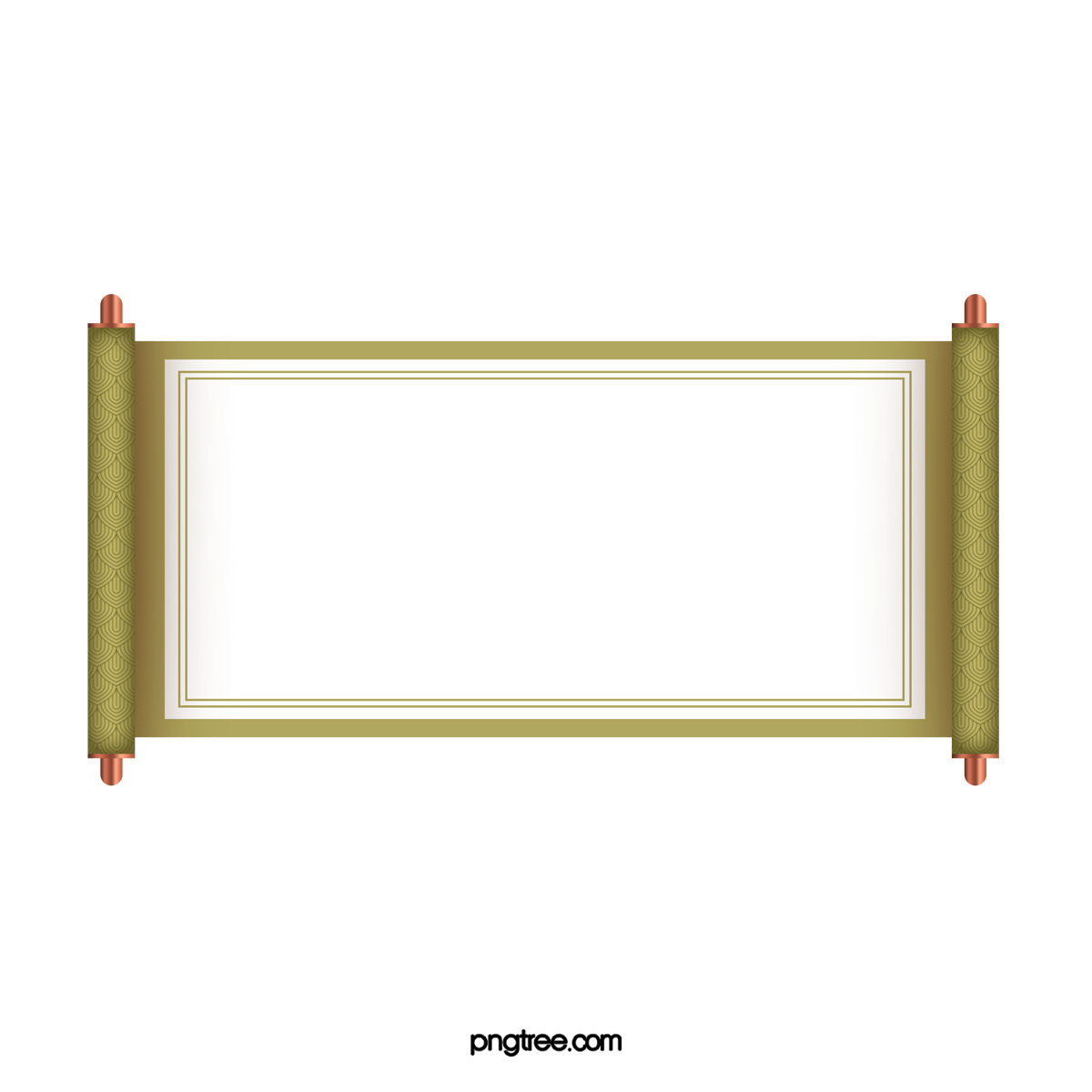 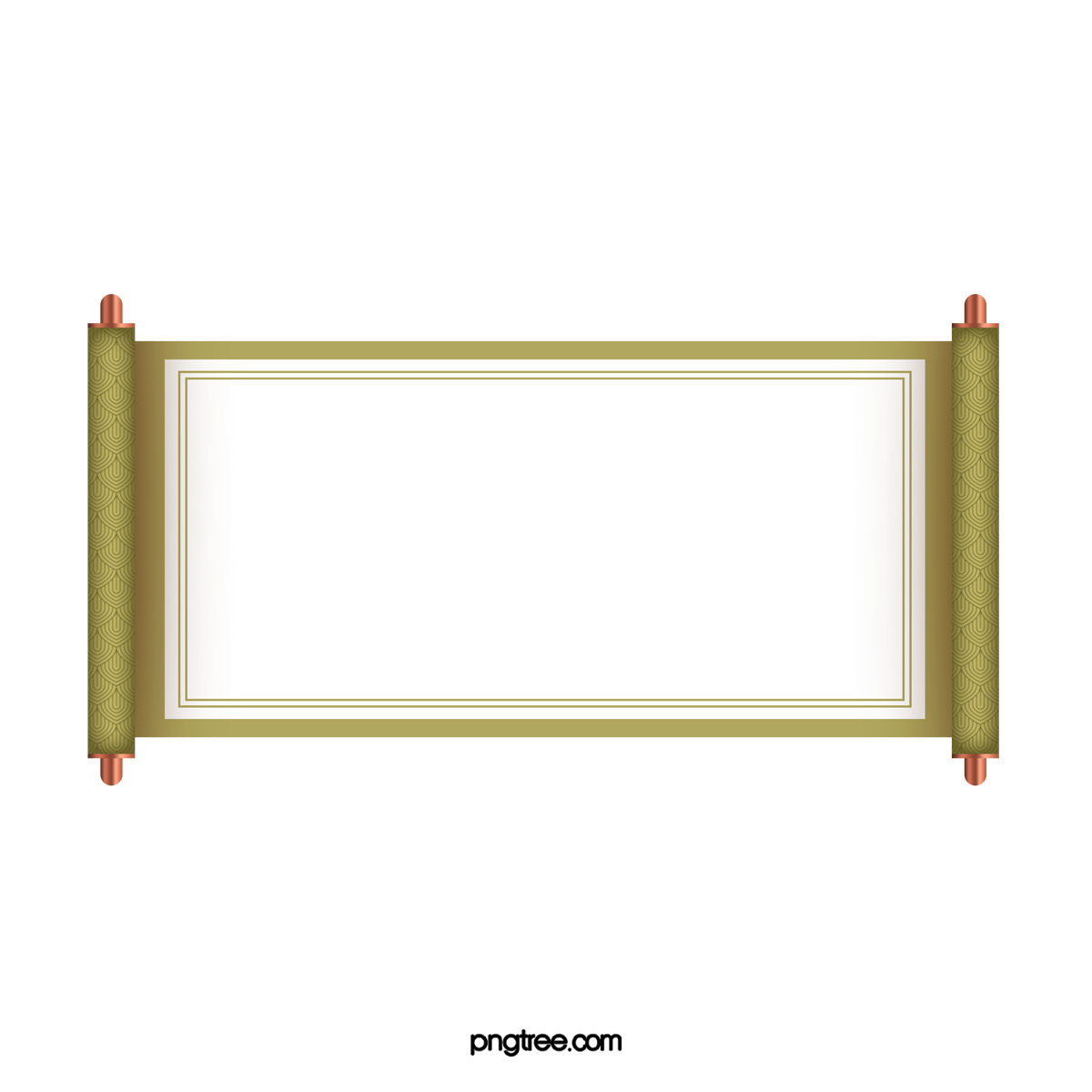 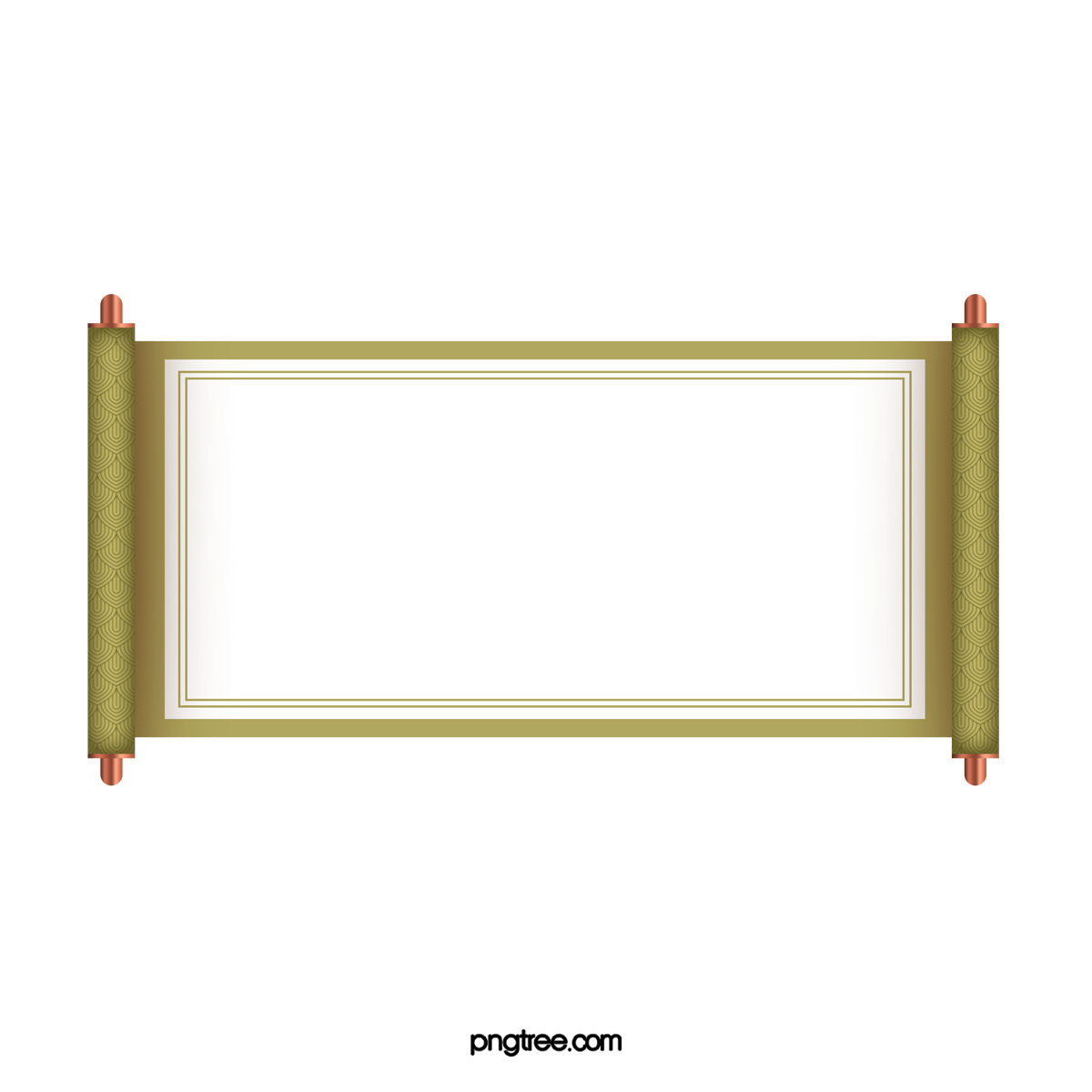 BÀI SỐ 1
ĐỌC NHẠC
THEO KÍ HIỆU BÀN TAY
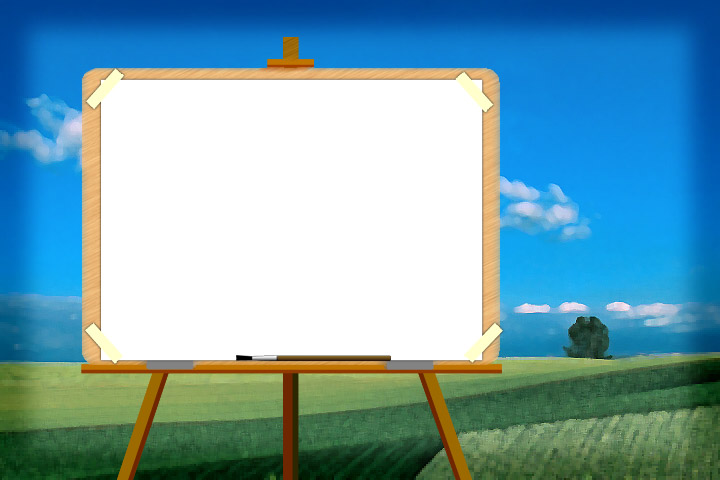 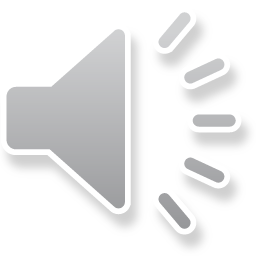 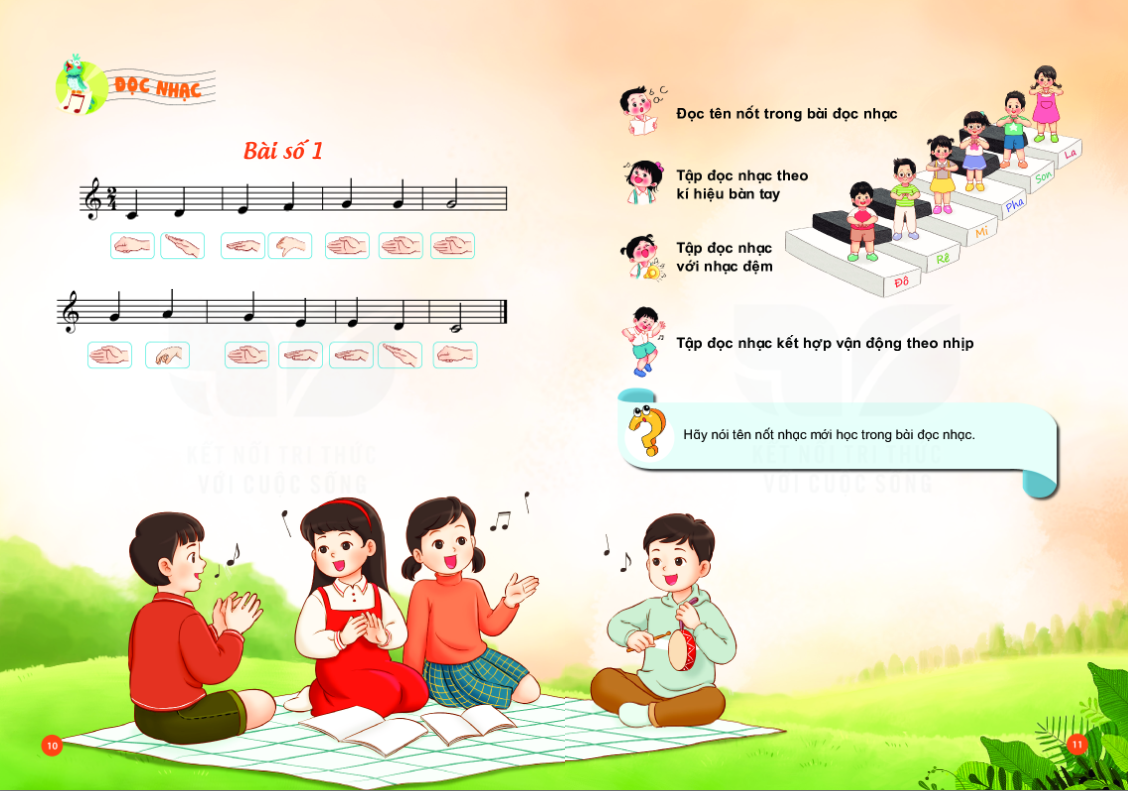 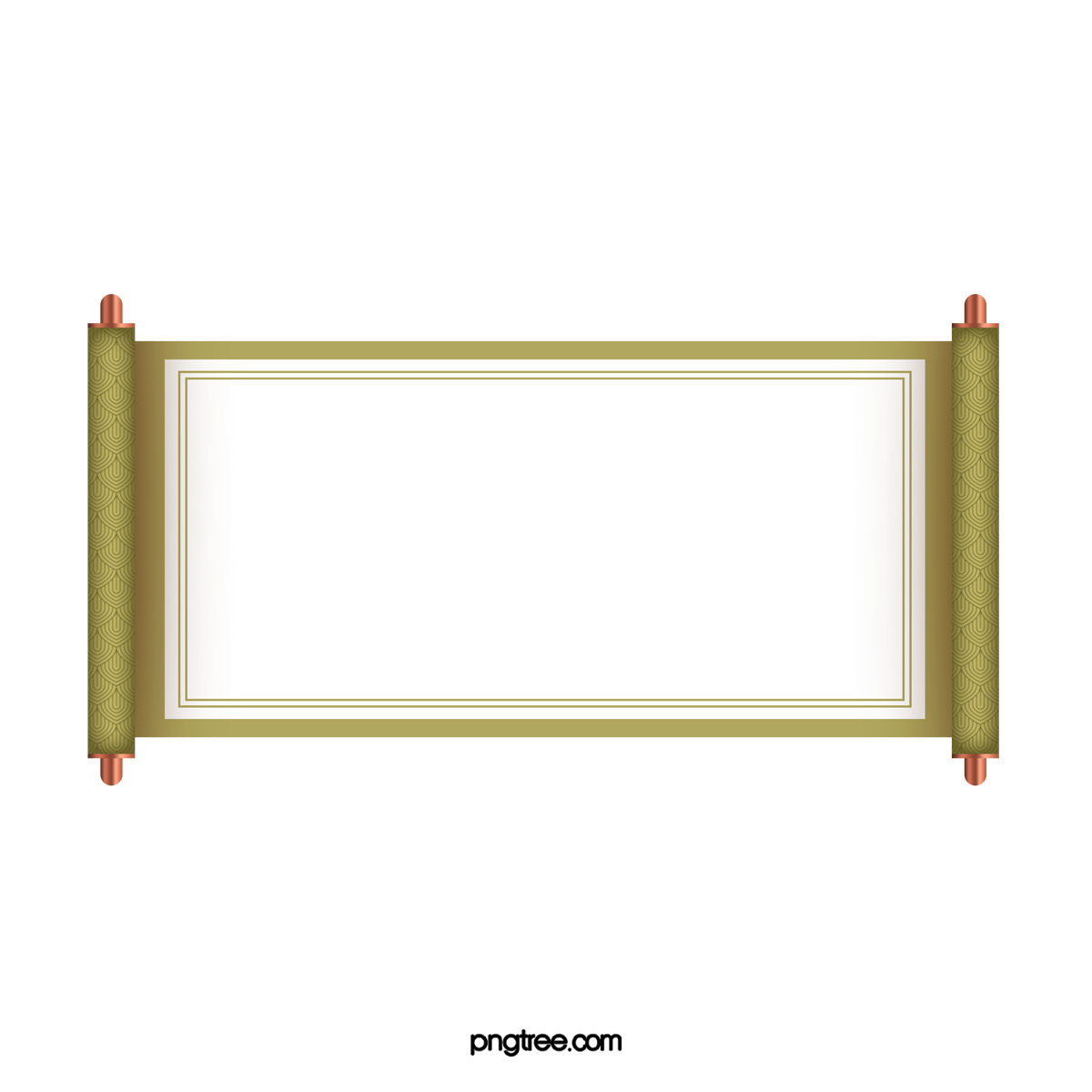 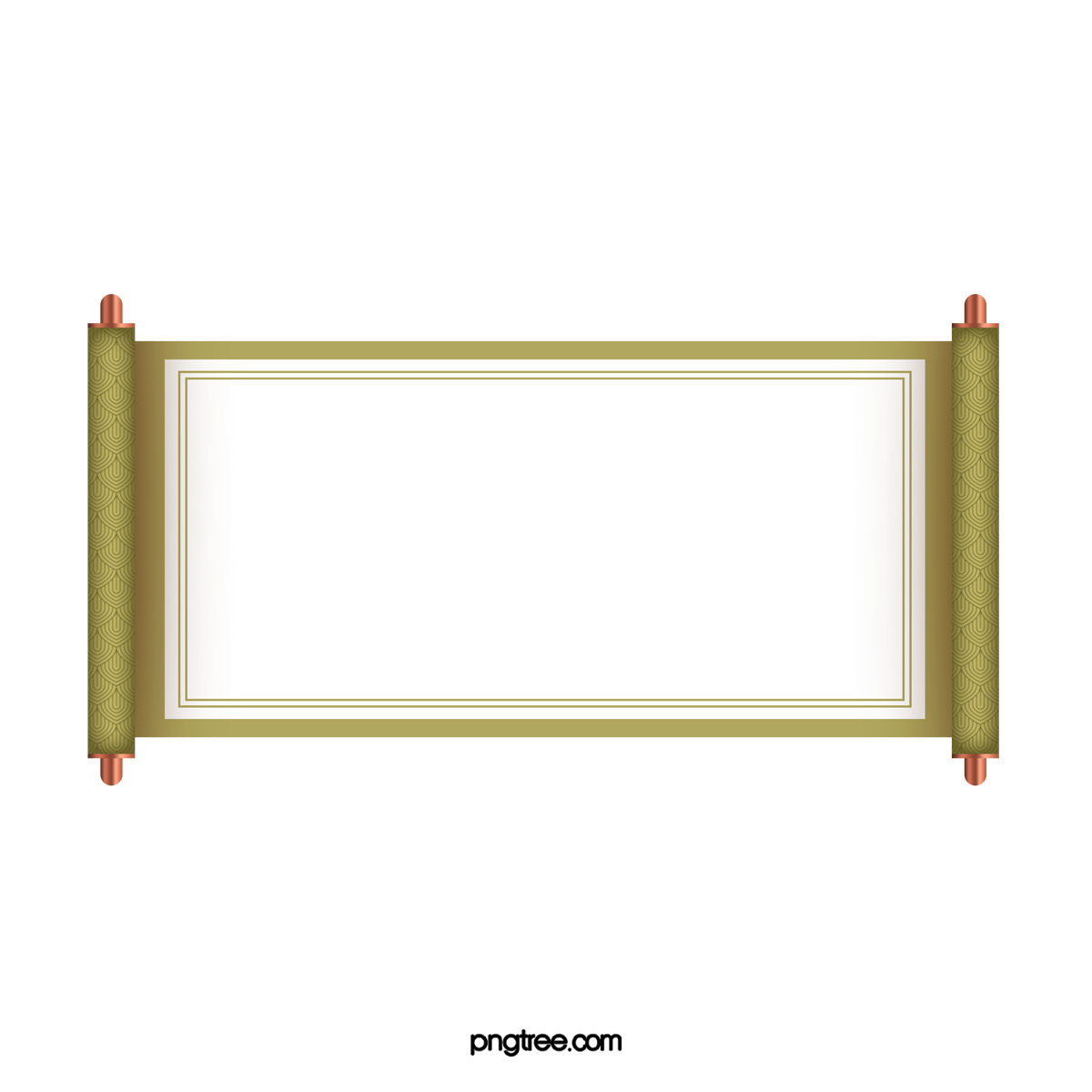 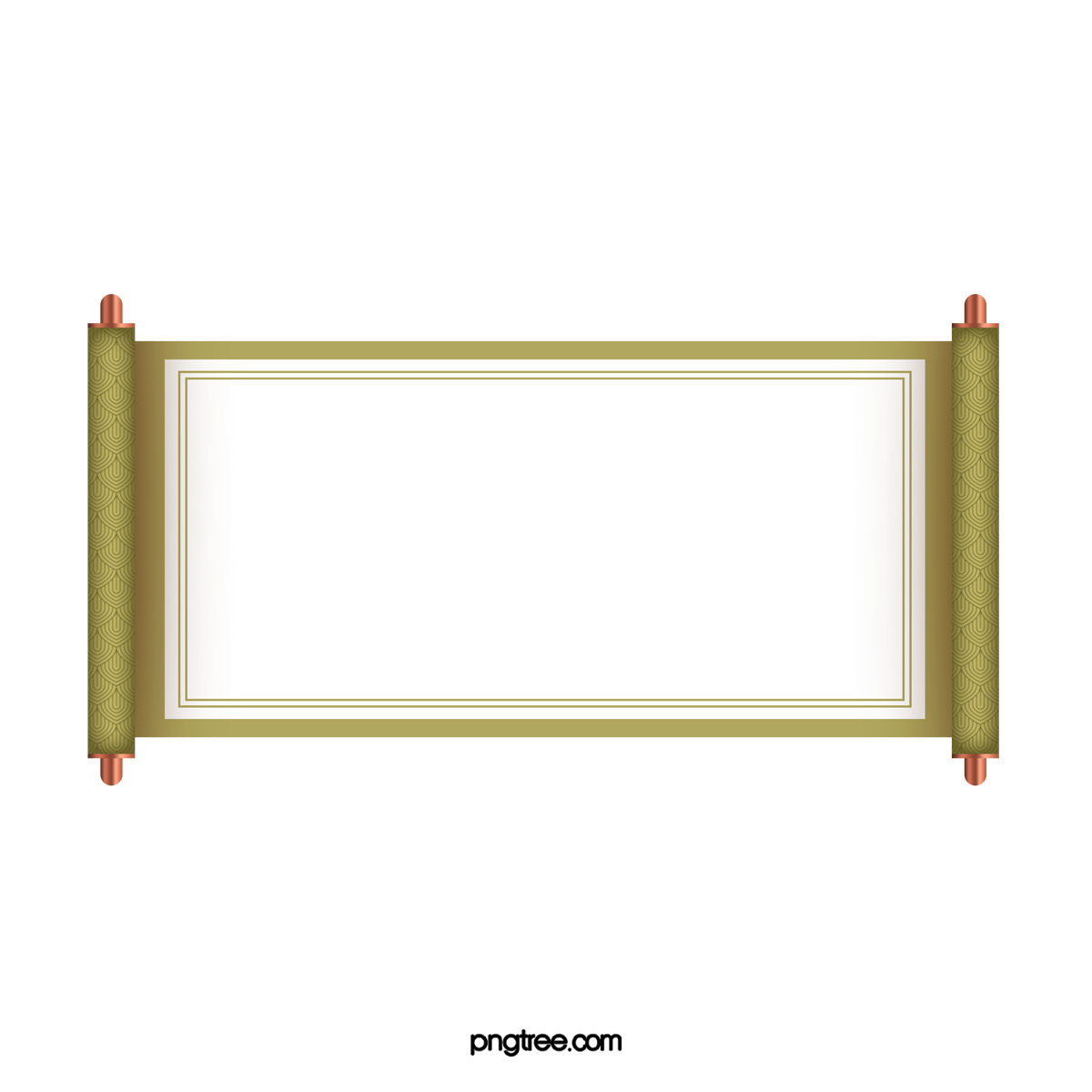 BÀI SỐ 1
ĐỌC NHẠC KẾT HỢP
GÕ ĐỆM THEO NHỊP
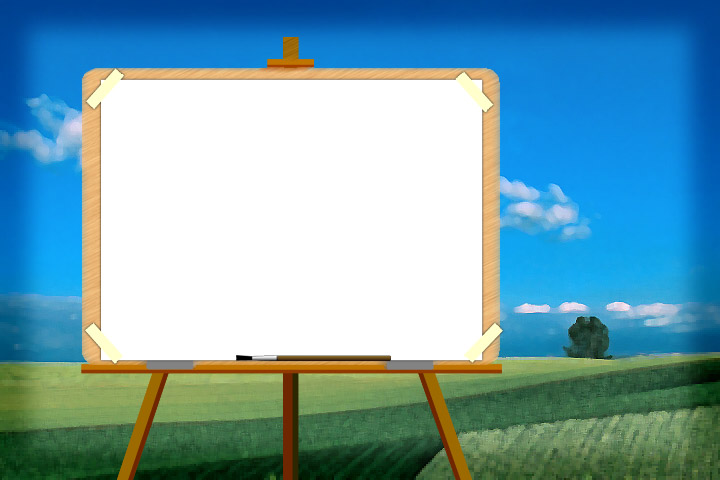 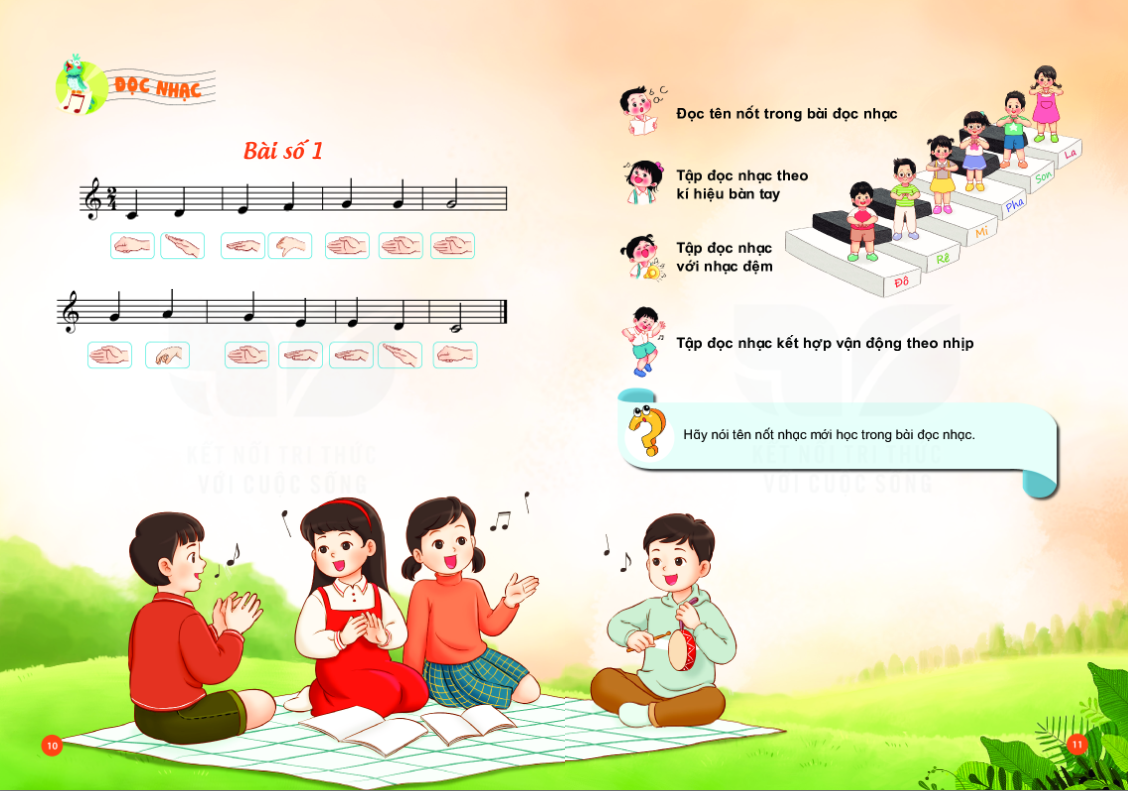 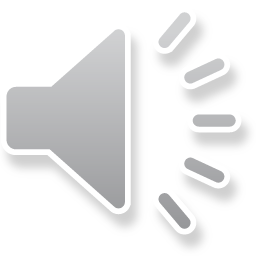 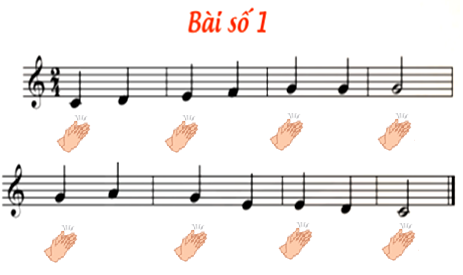 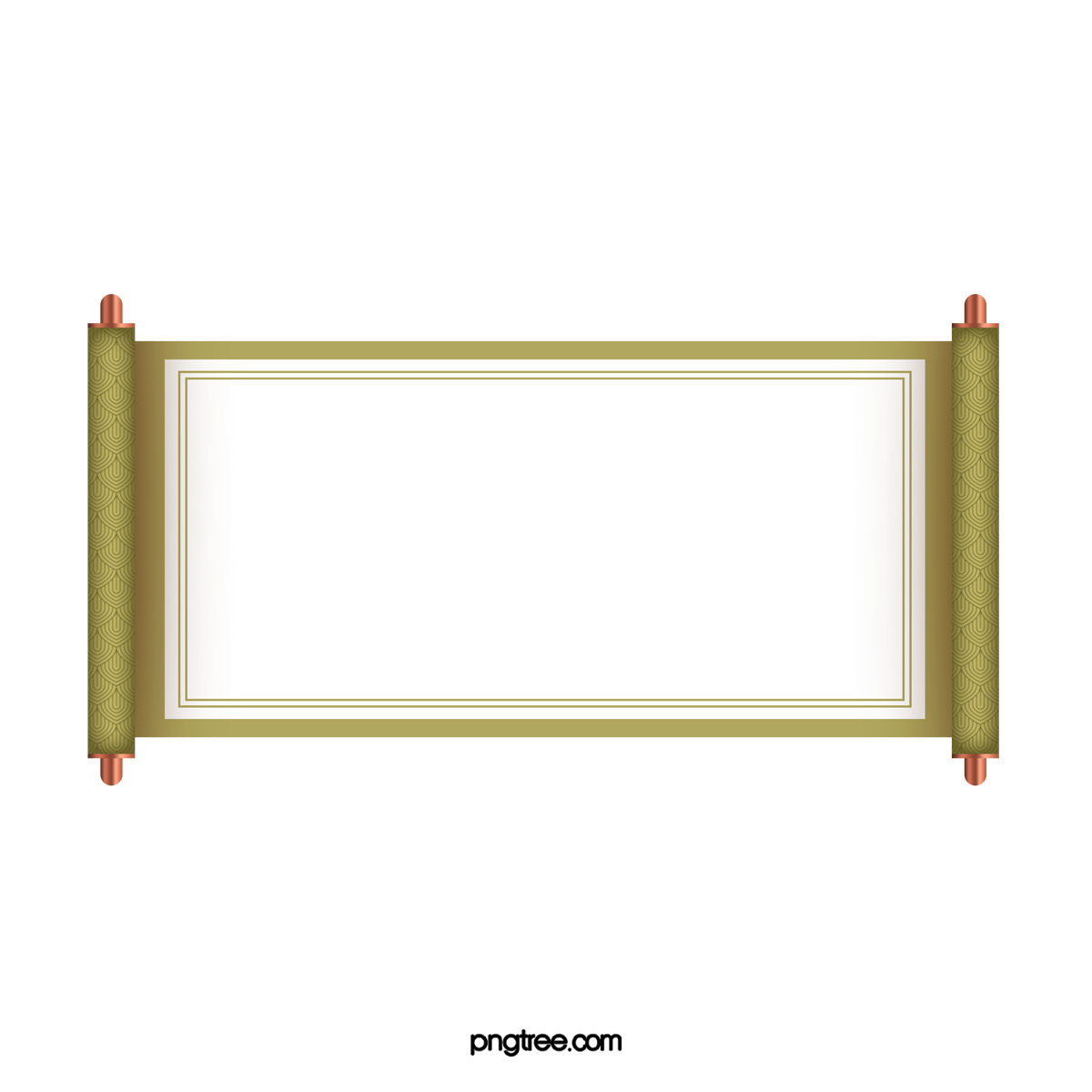 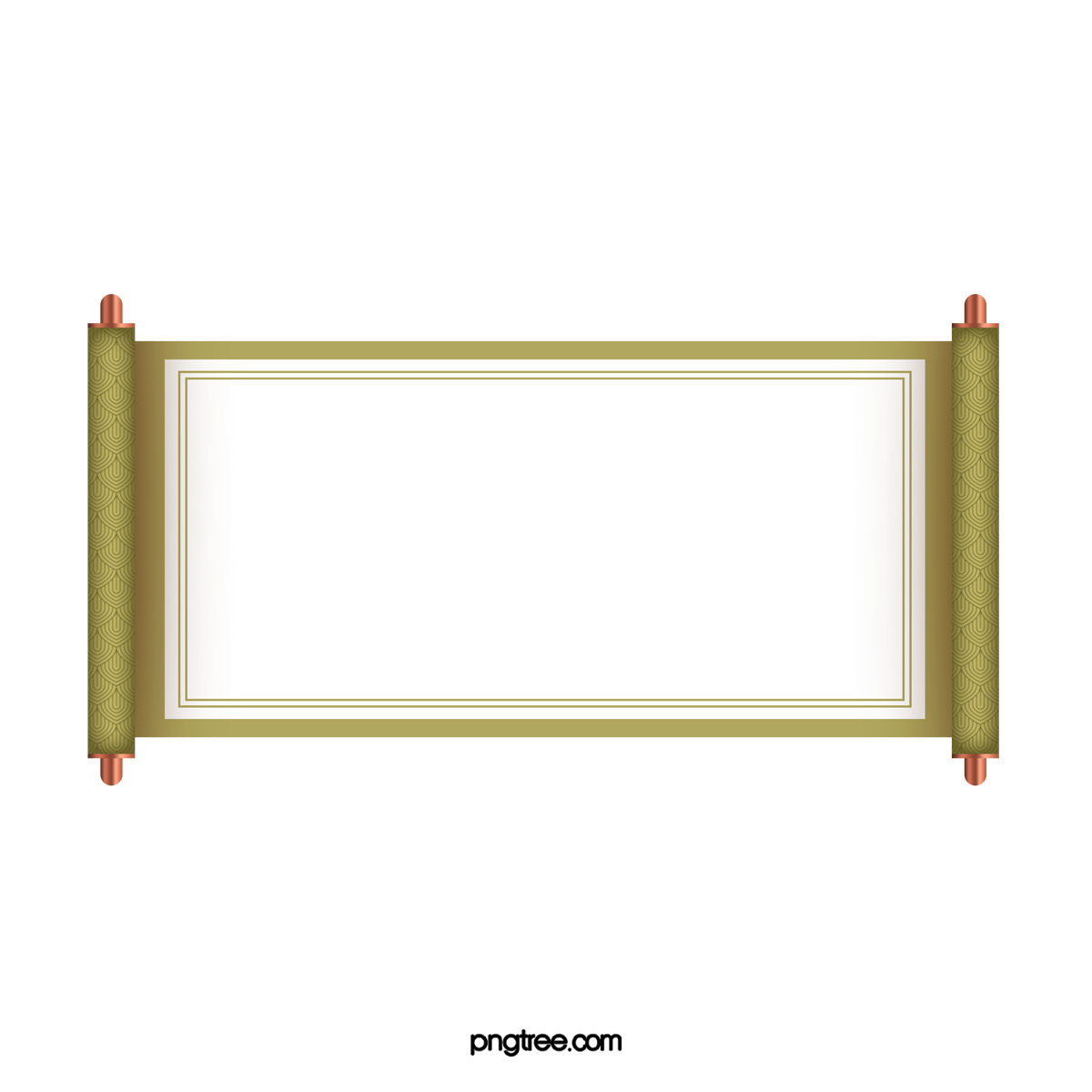 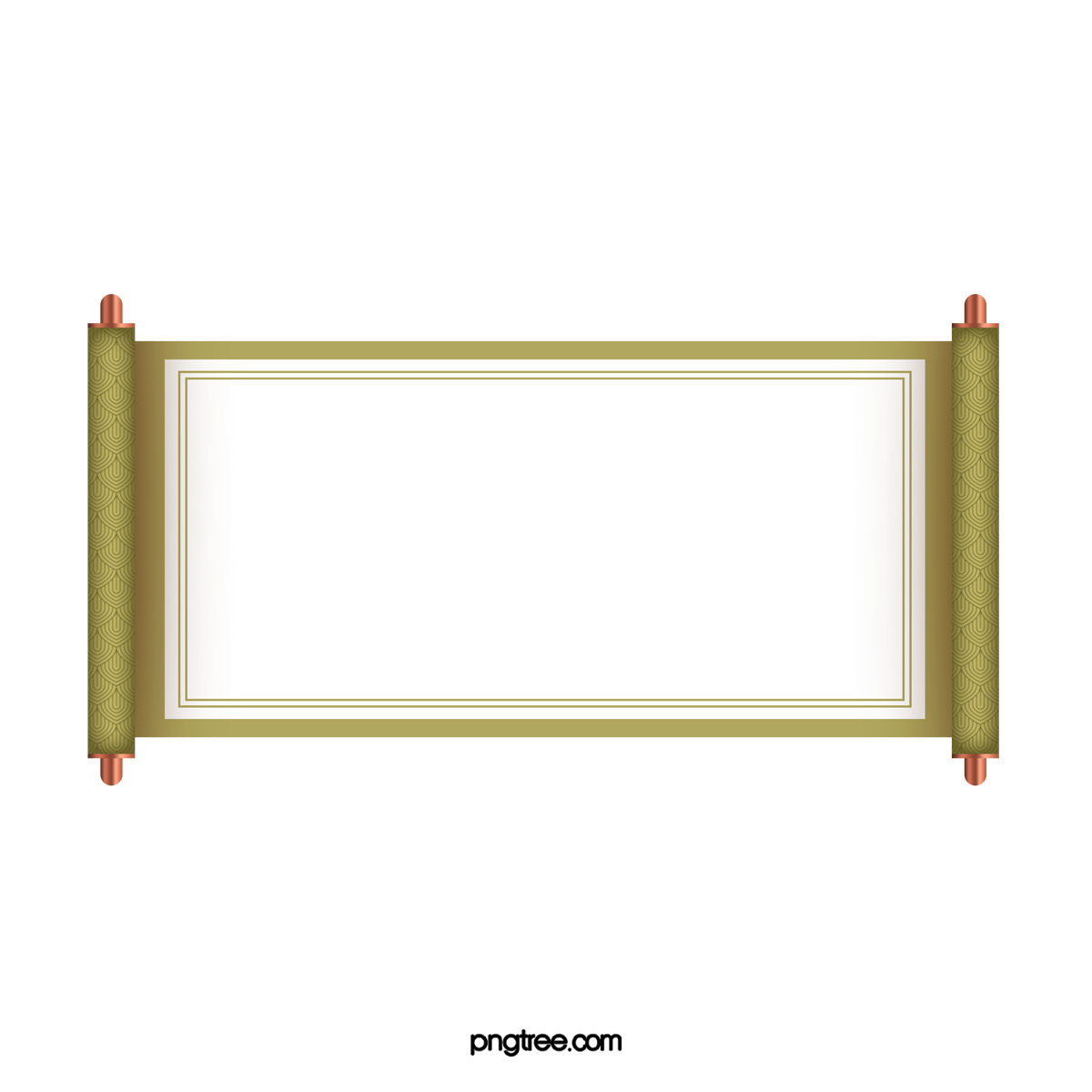 BÀI SỐ 1
ĐỌC NHẠC KẾT HỢP
VẬN ĐỘNG CƠ THỂ
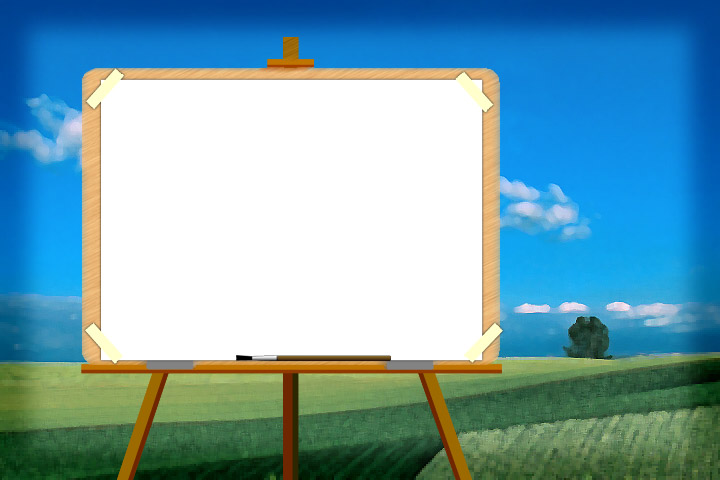 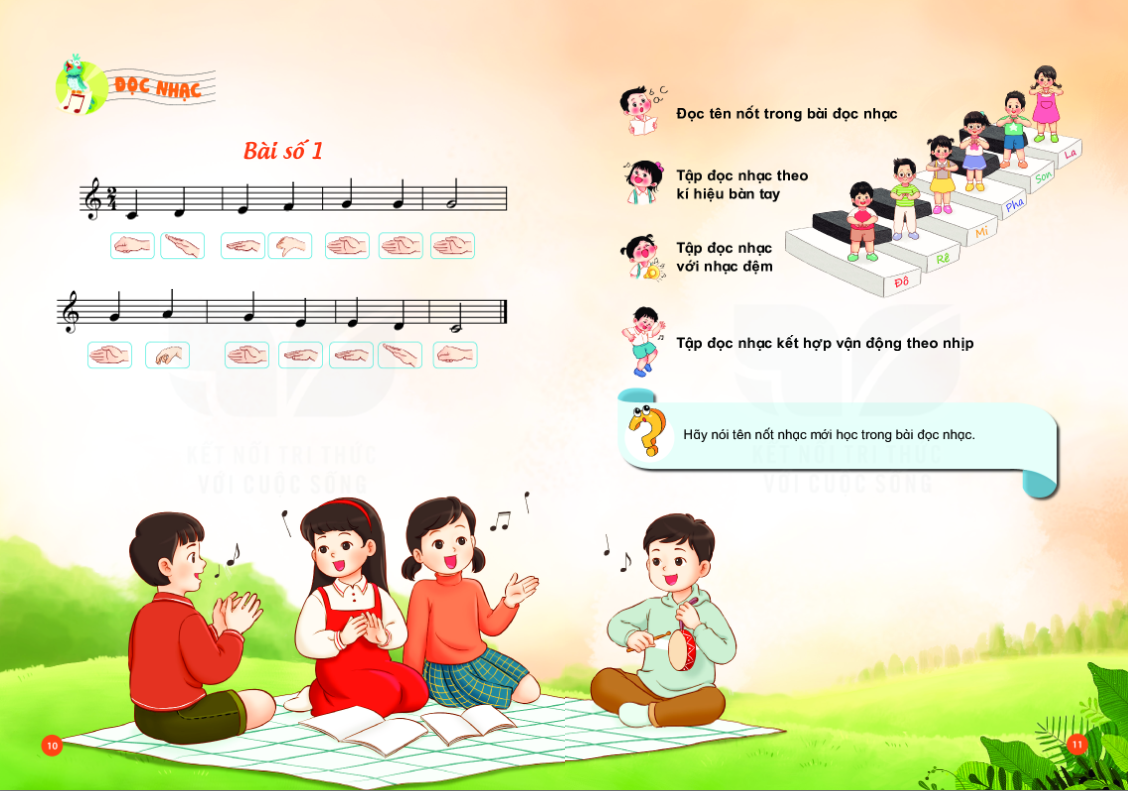 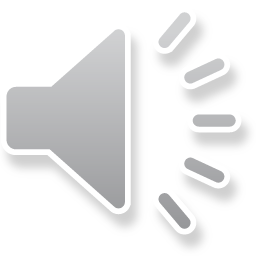 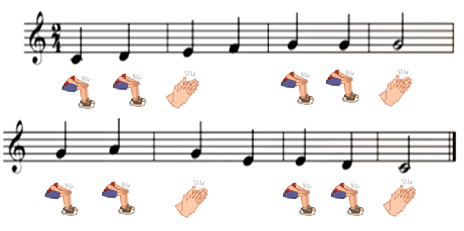 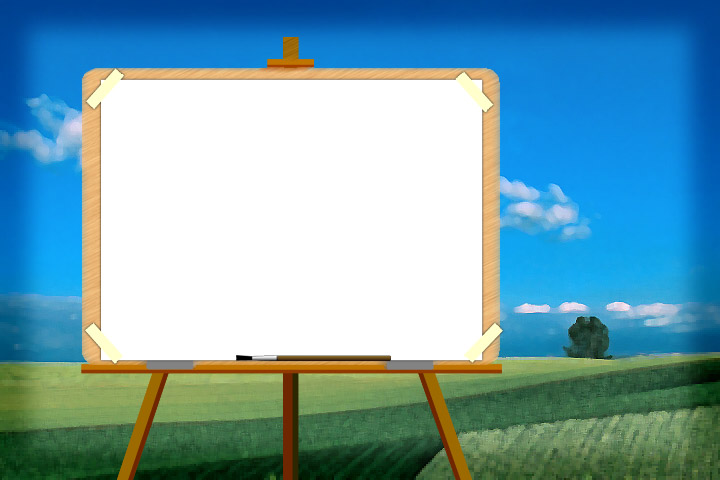 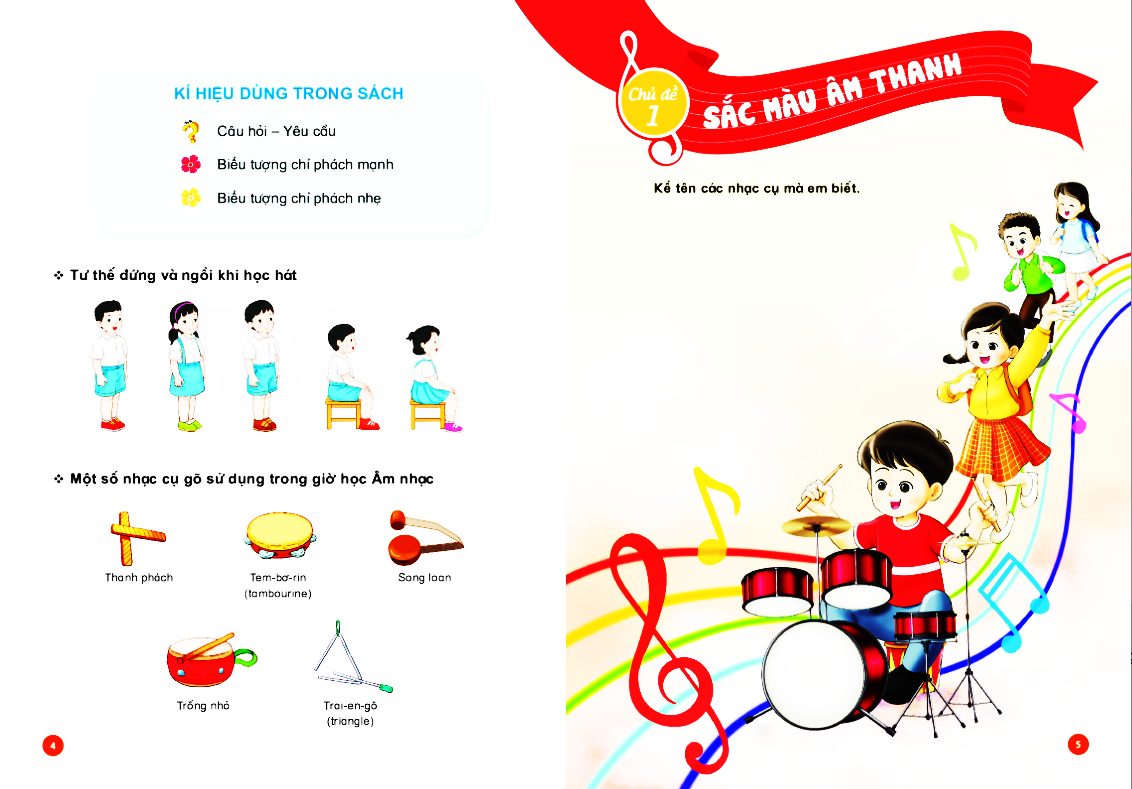 ÔN TẬP BÀI HÁT
DÀN NHẠC TRONG VƯỜN
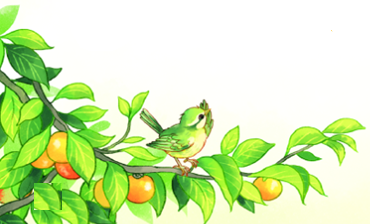 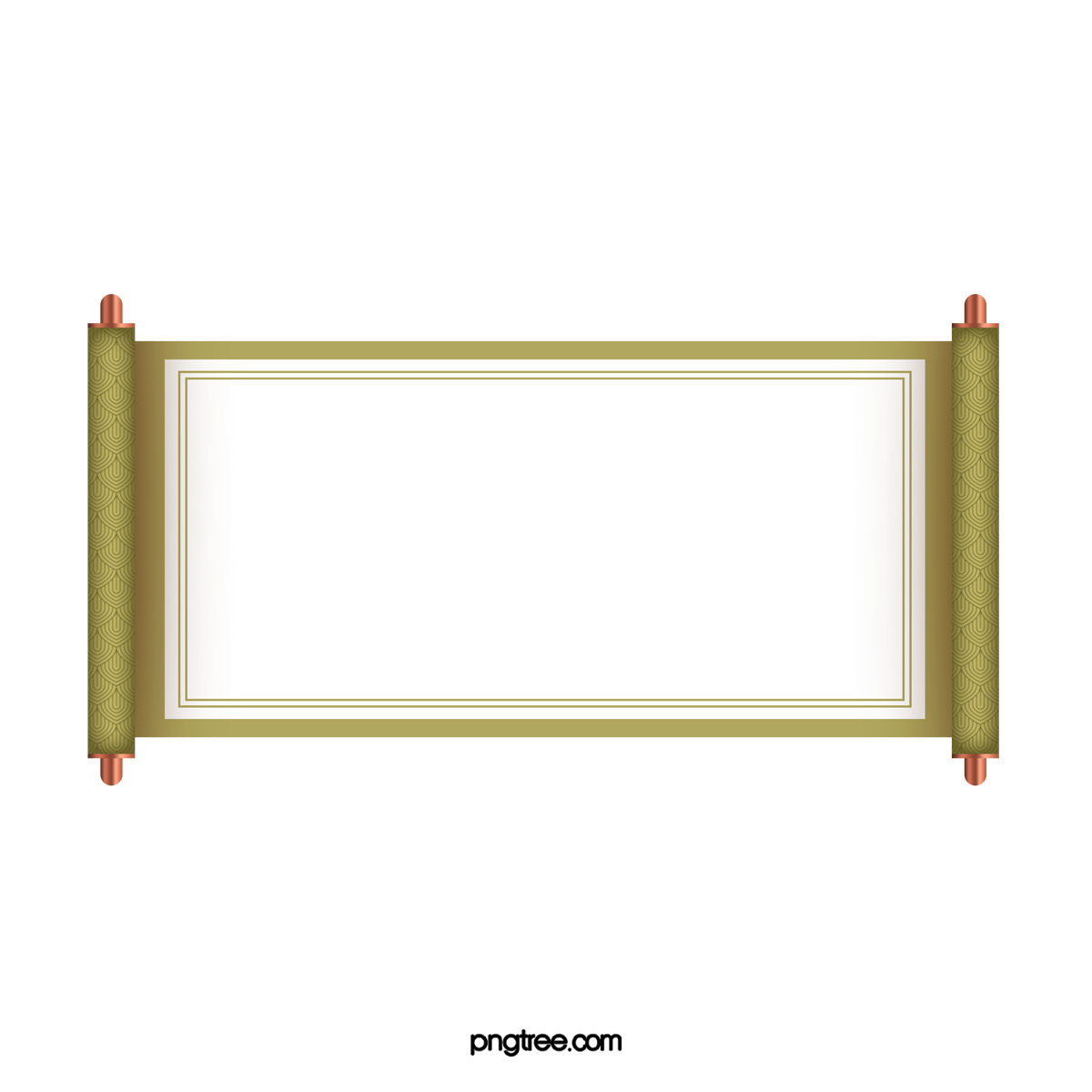 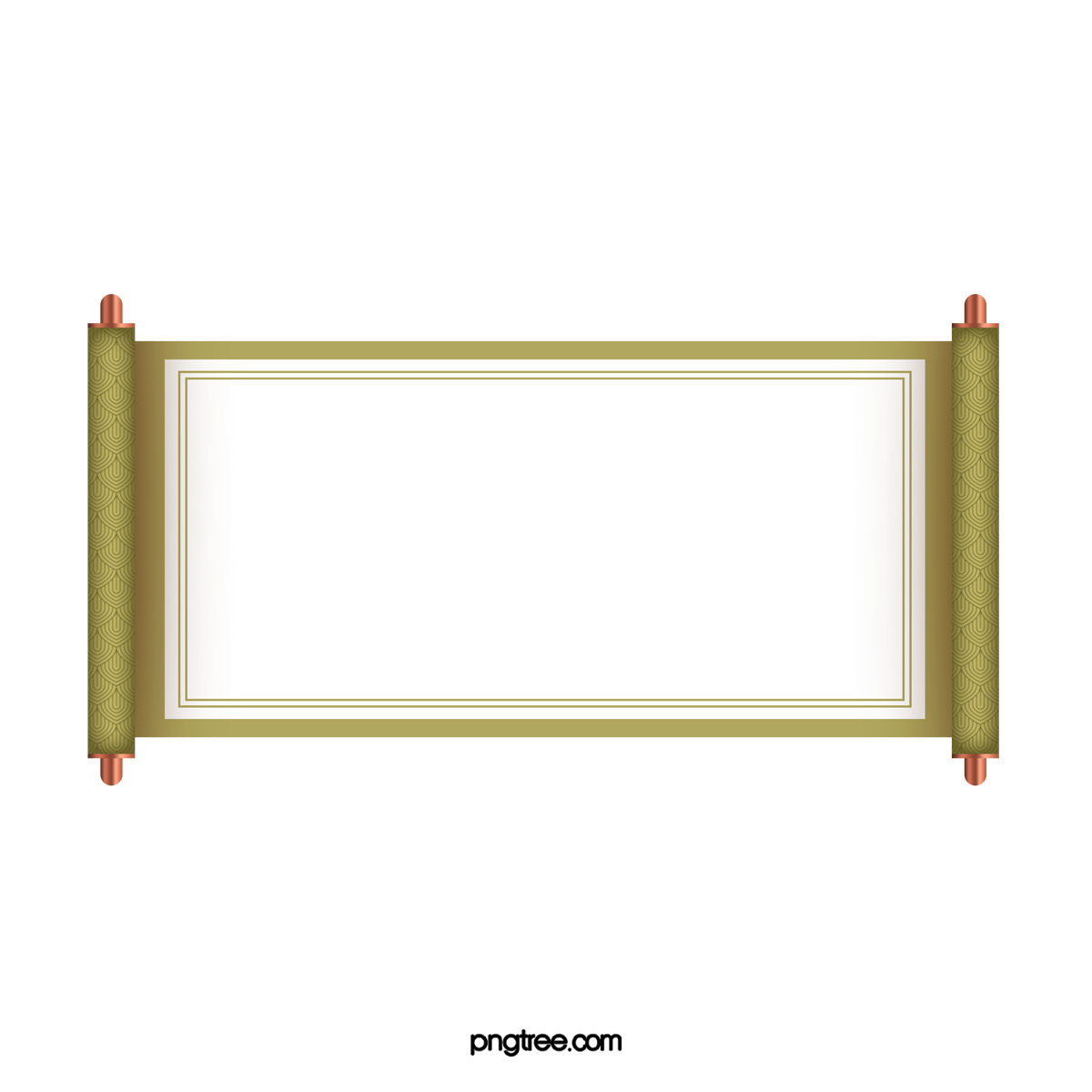 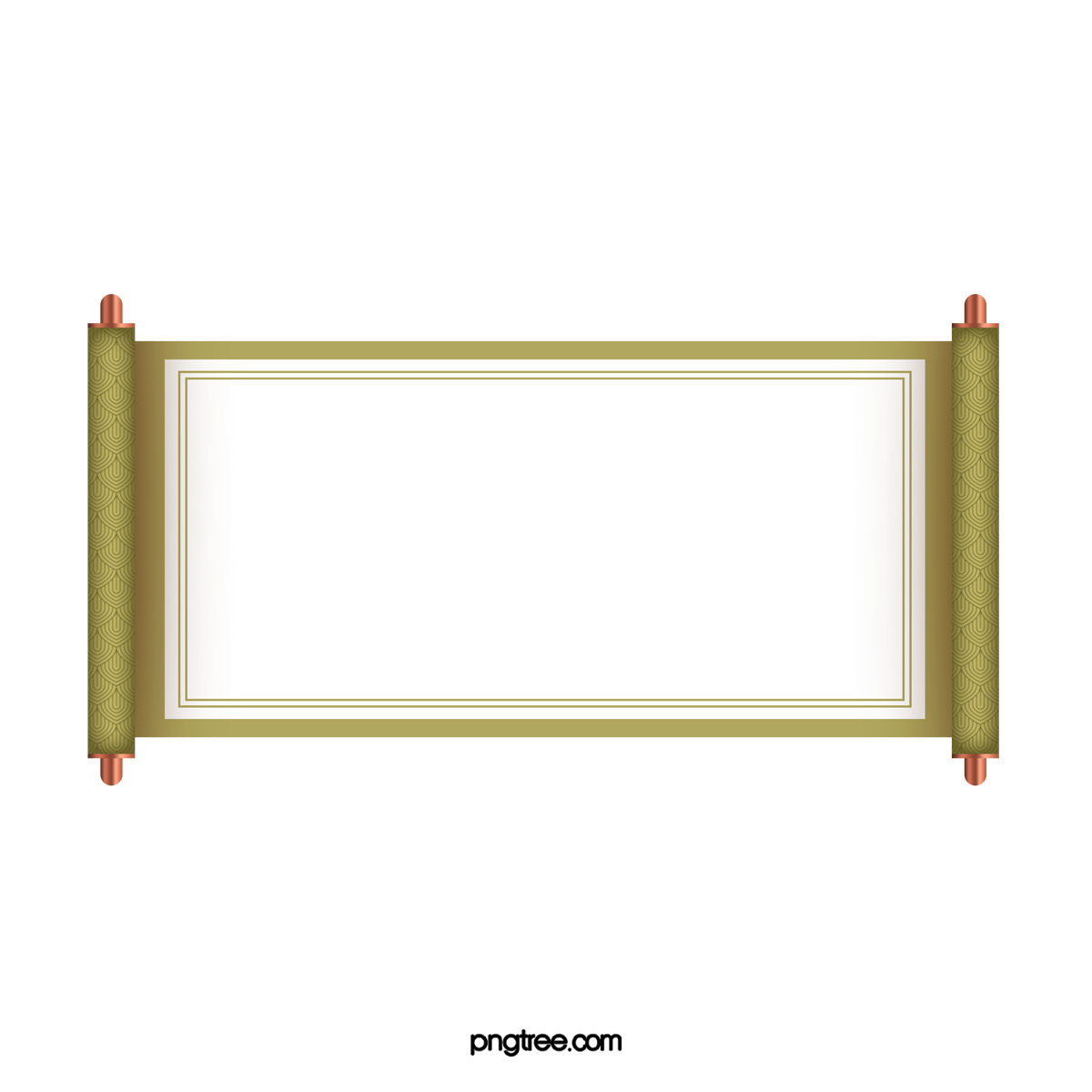 DÀN NHẠC TRONG VƯỜN
Tô Đông Hải
HÁT THEO NHẠC ĐỆM
KẾT HỢP VẬN ĐỘNG CƠ THỂ
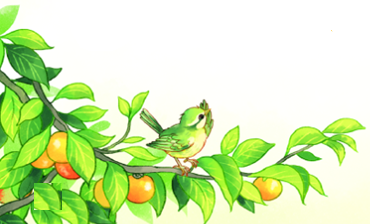 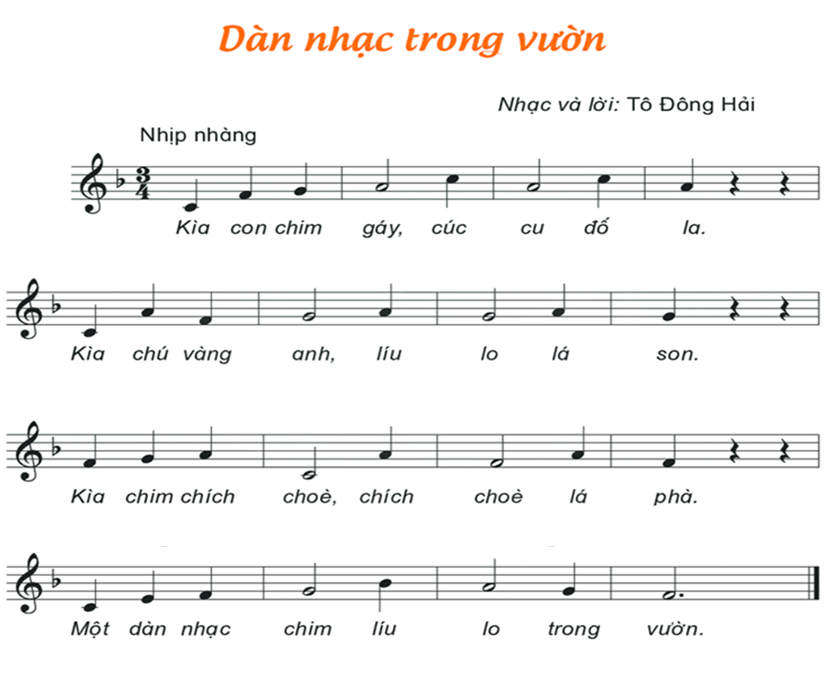 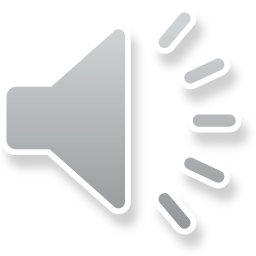 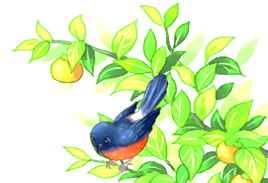 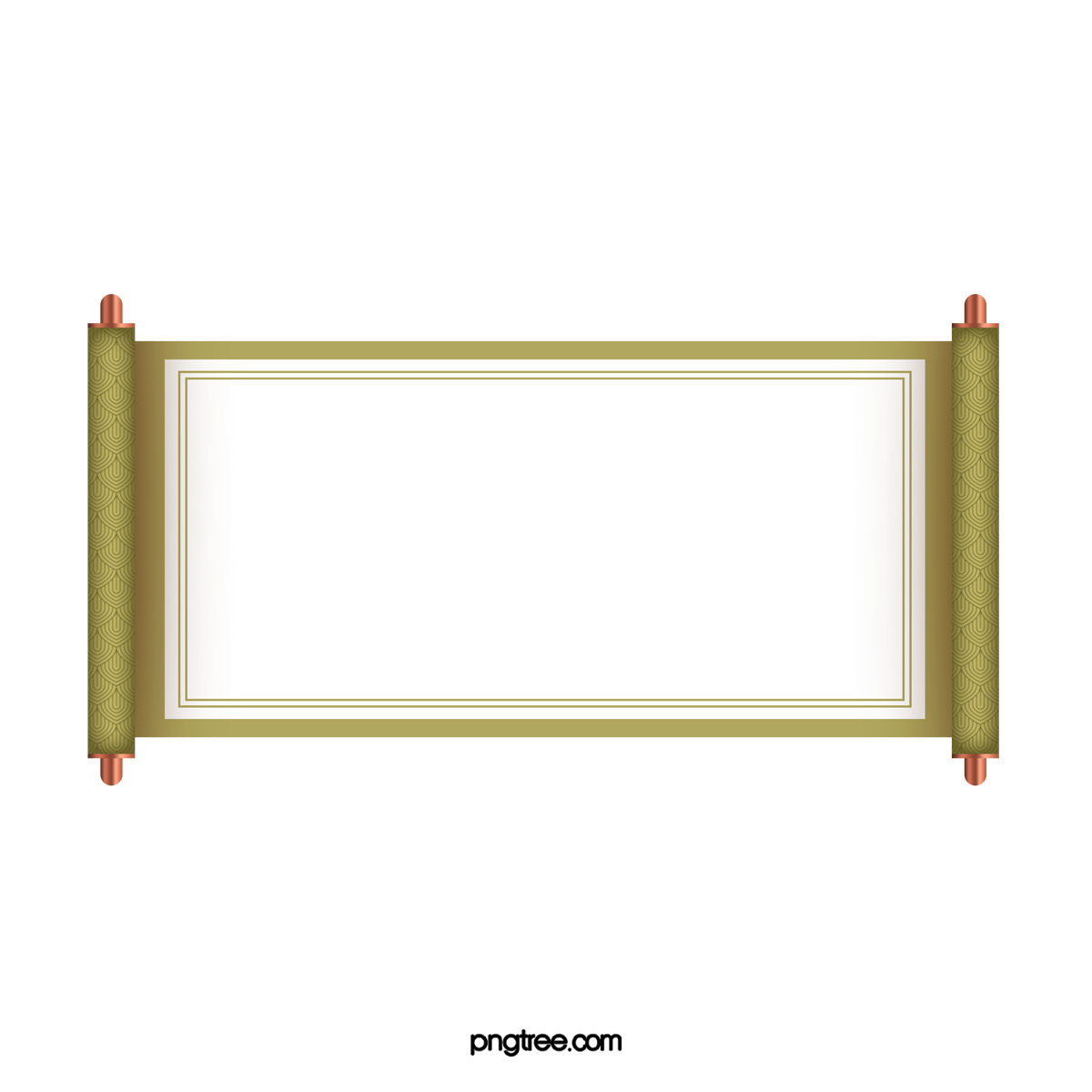 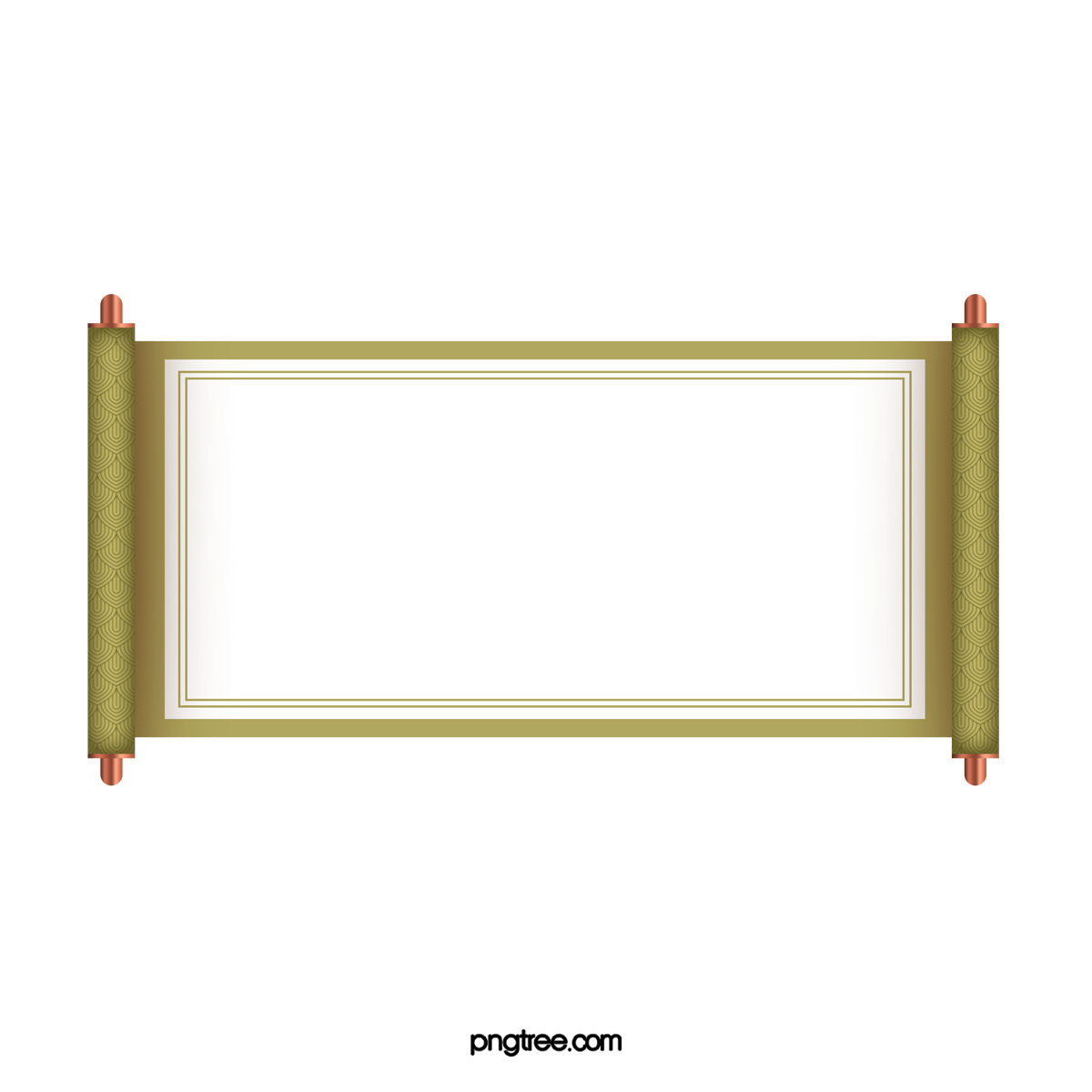 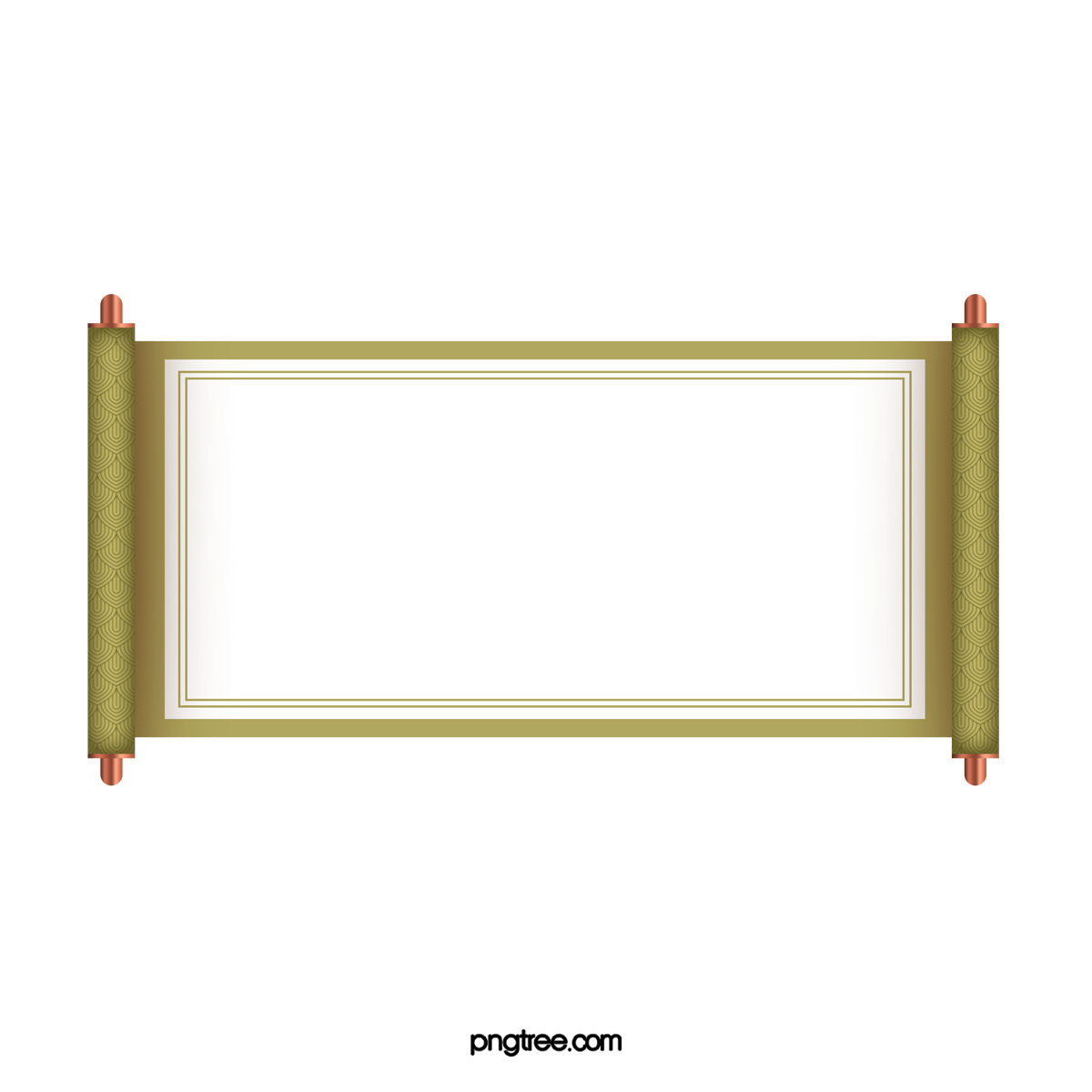 DÀN NHẠC TRONG VƯỜN
Tô Đông Hải
HÁT KẾT HỢP
VẬN ĐỘNG MINH HỌA
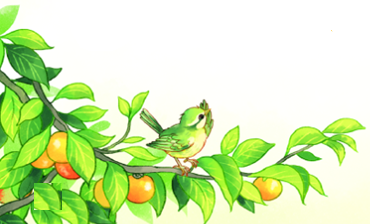 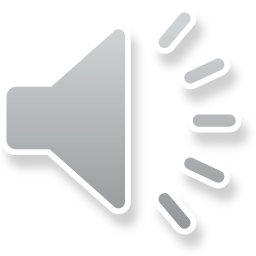 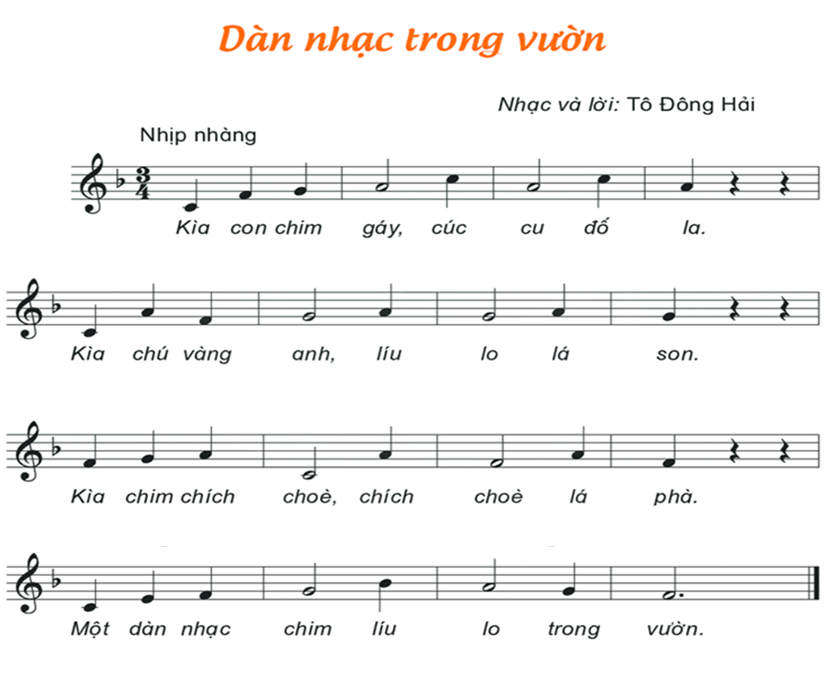 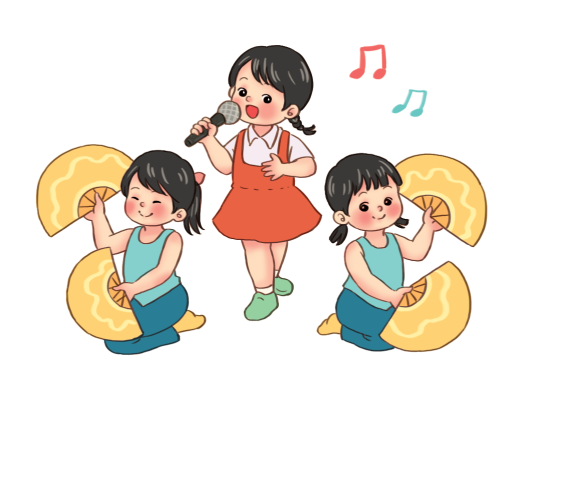 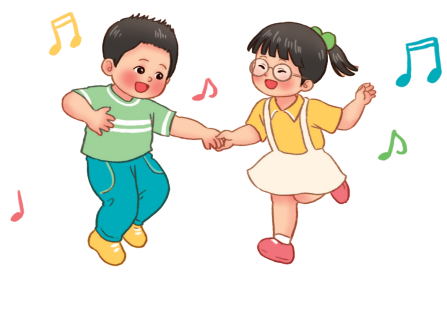 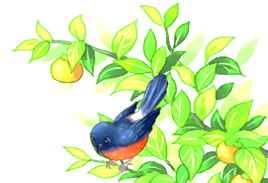 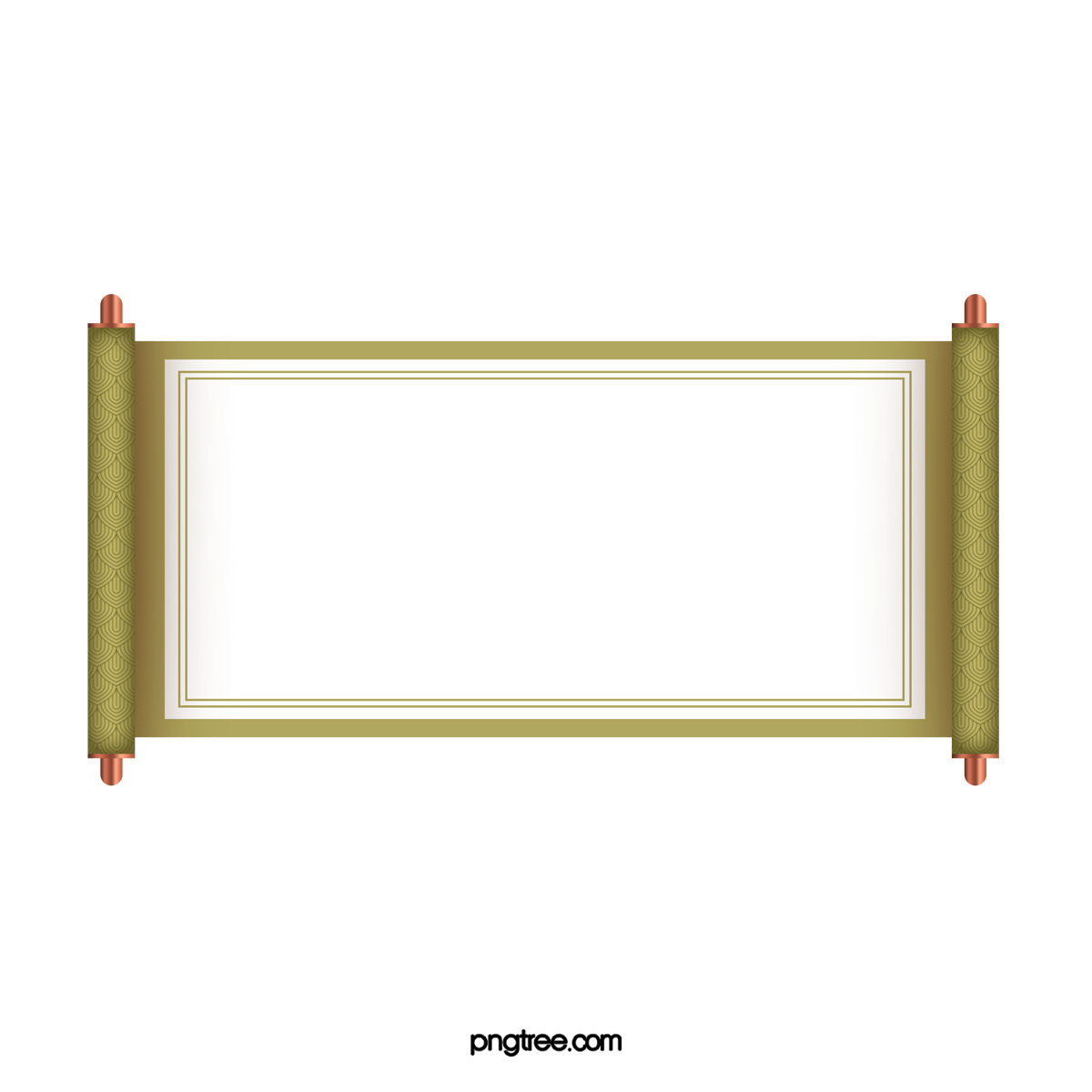 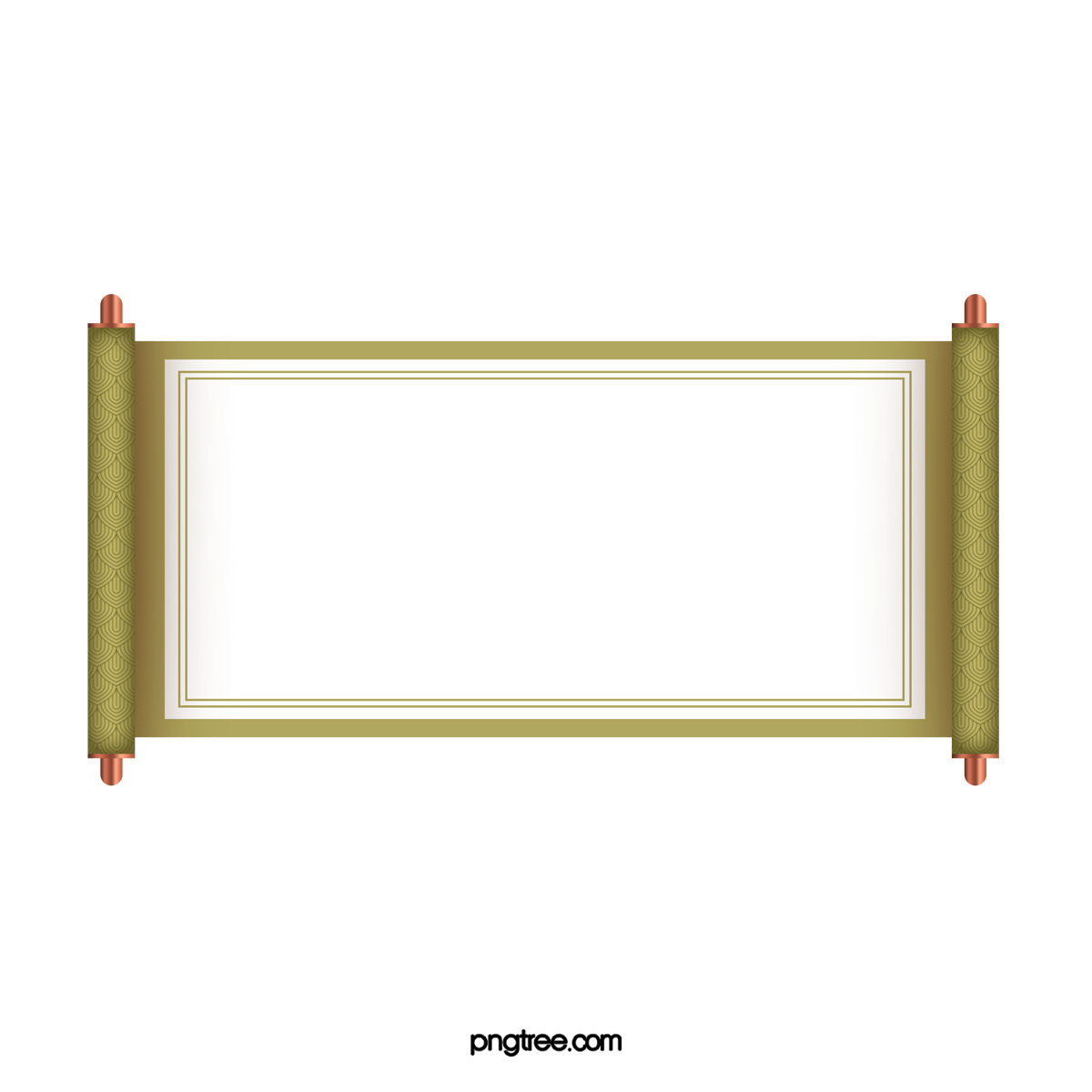 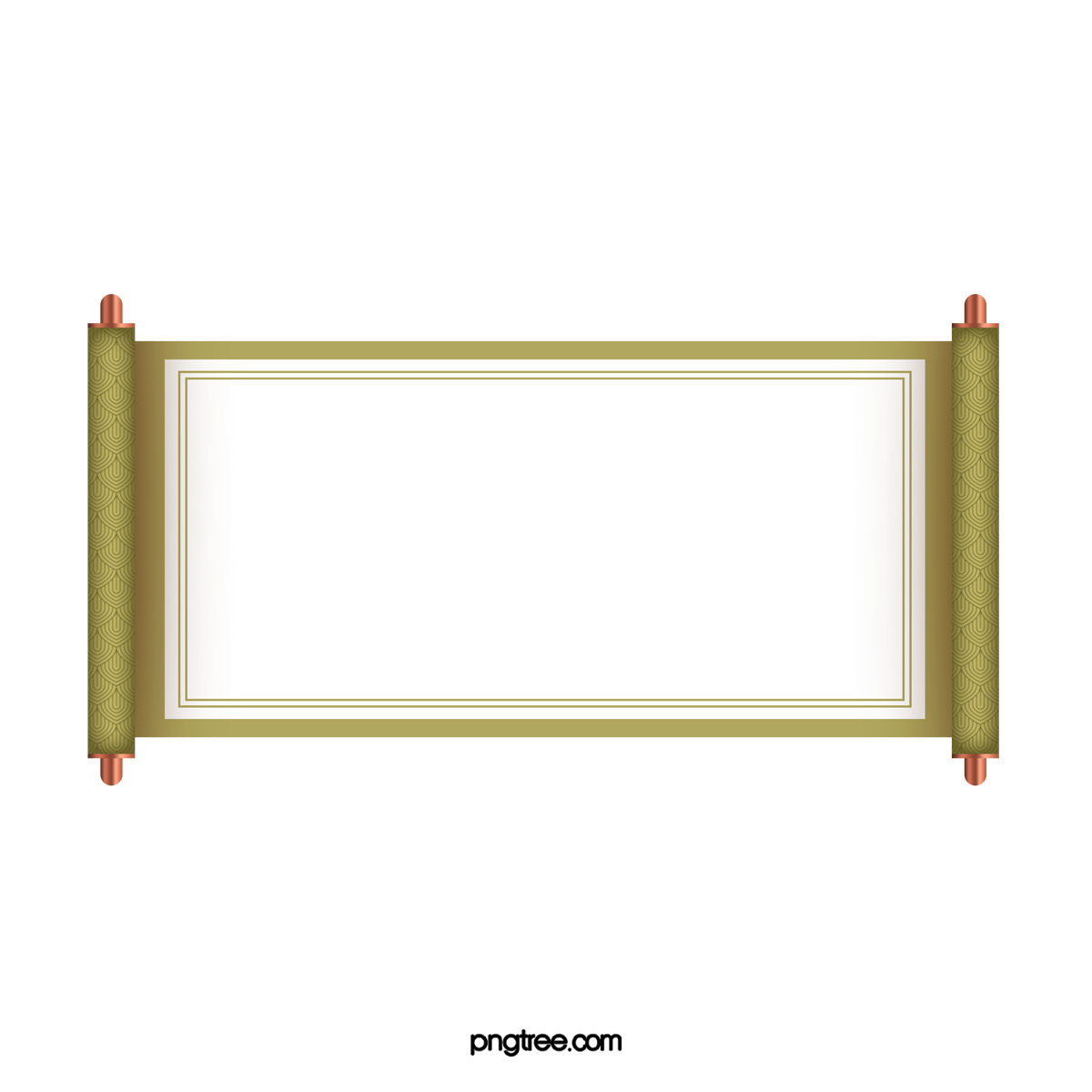 DÀN NHẠC TRONG VƯỜN
Tô Đông Hải
HÁT VỚI SẮC THÁI
T0 –NHỎ
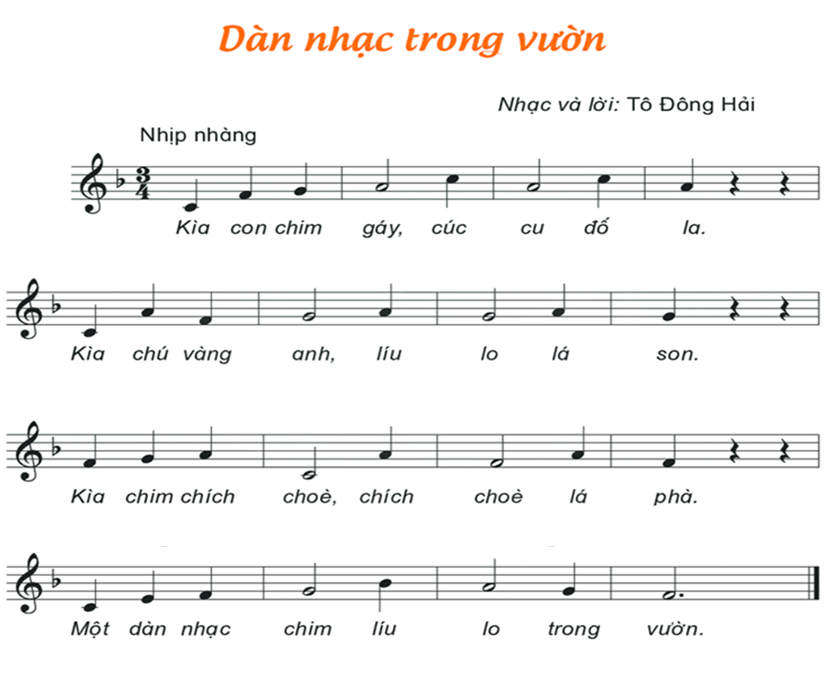 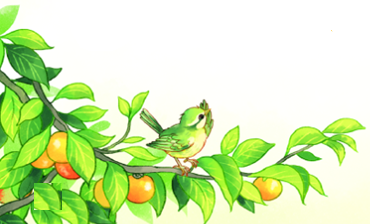 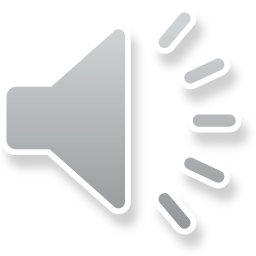 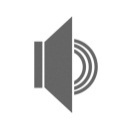 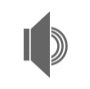 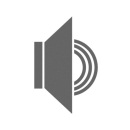 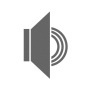 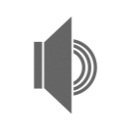 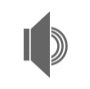 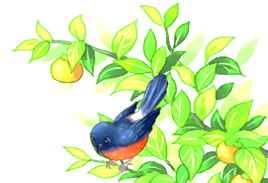 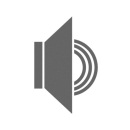 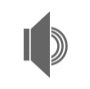 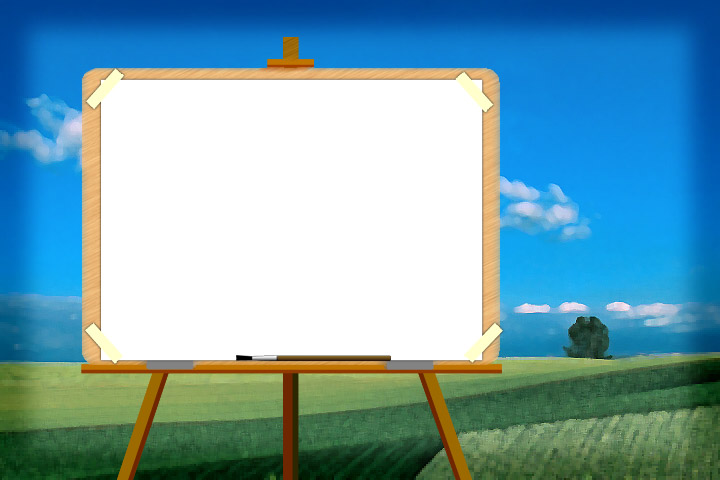 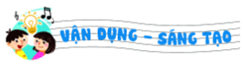 Đọc đồng dao và gõ theo hình tiết tấu.
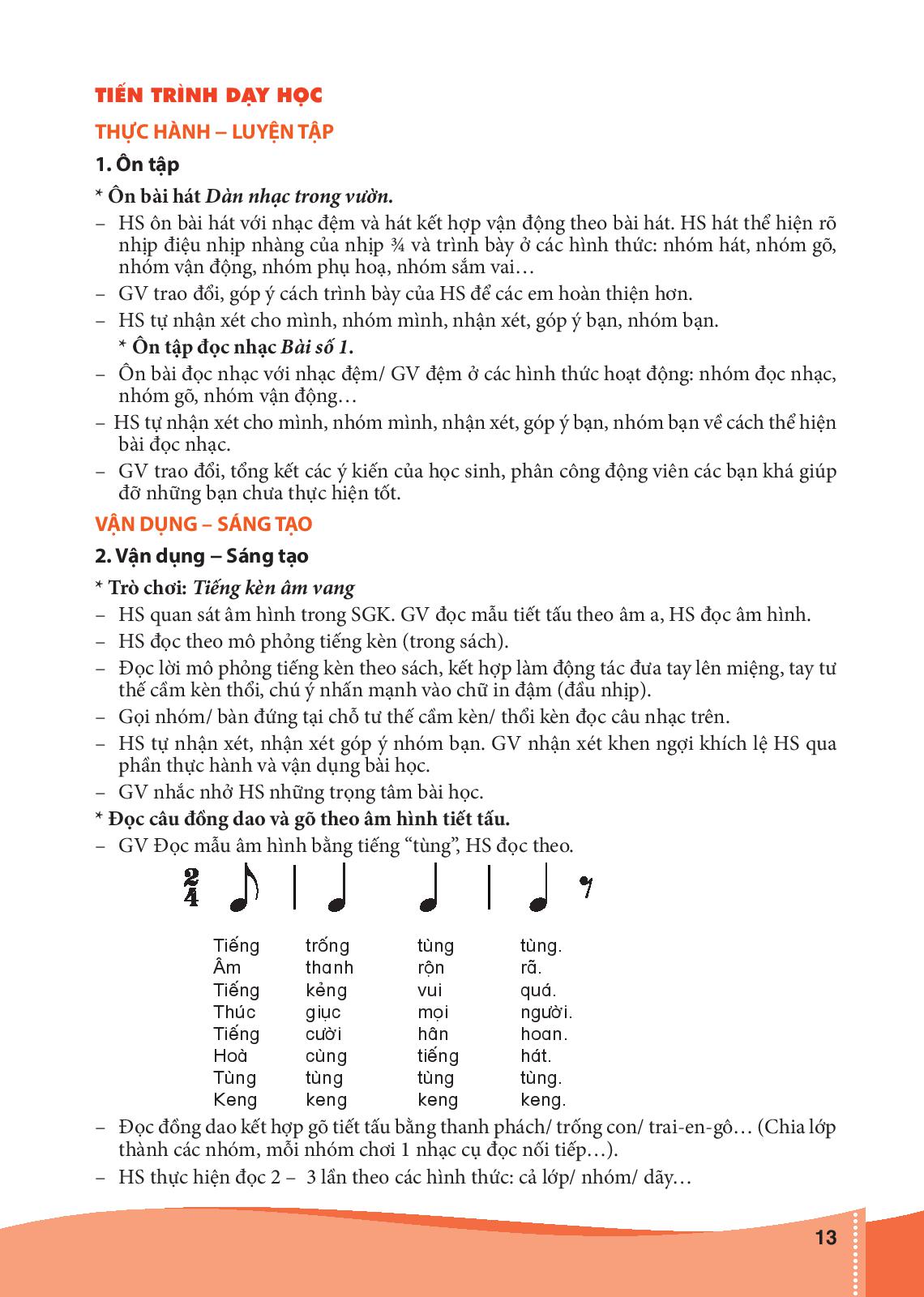 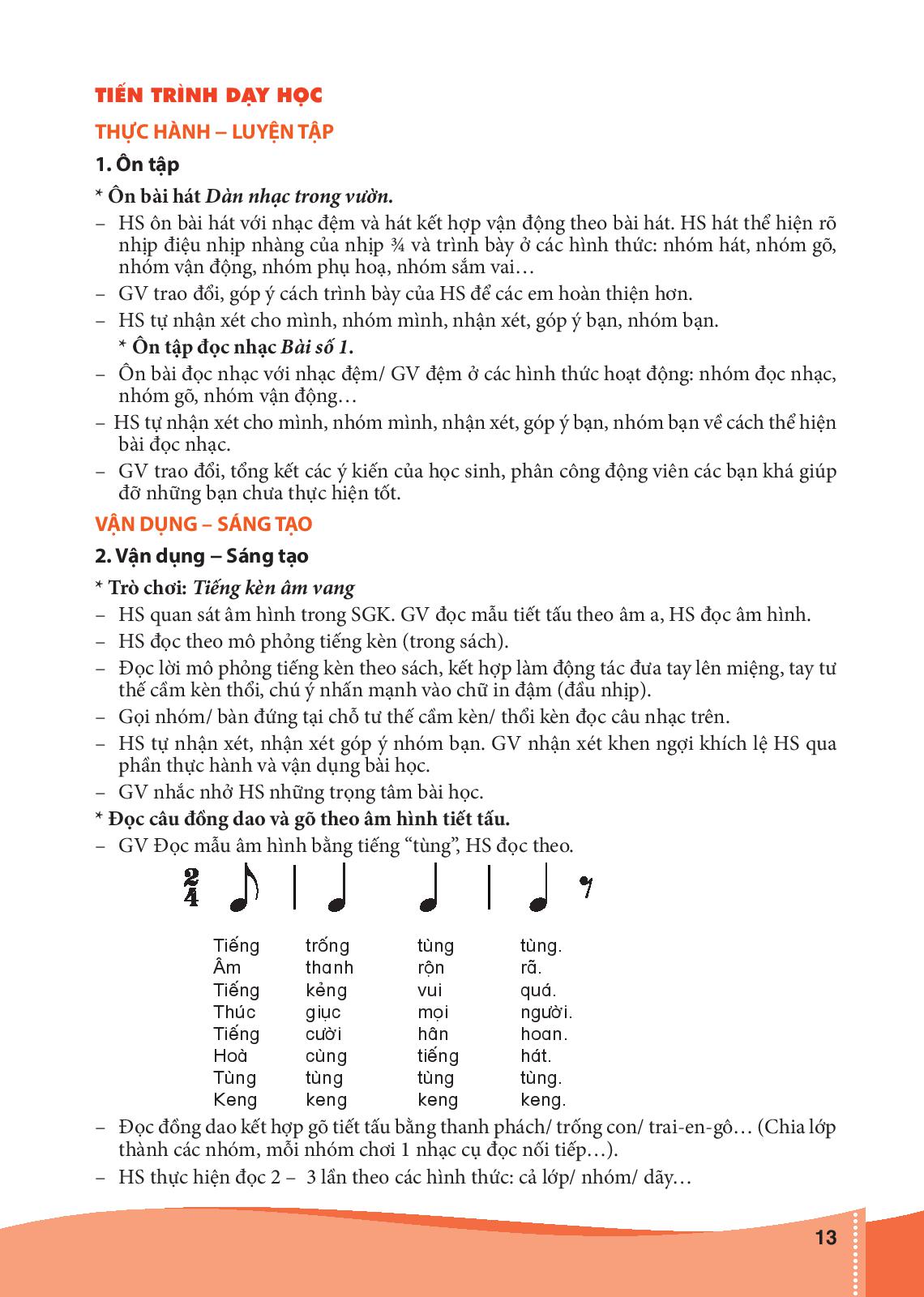 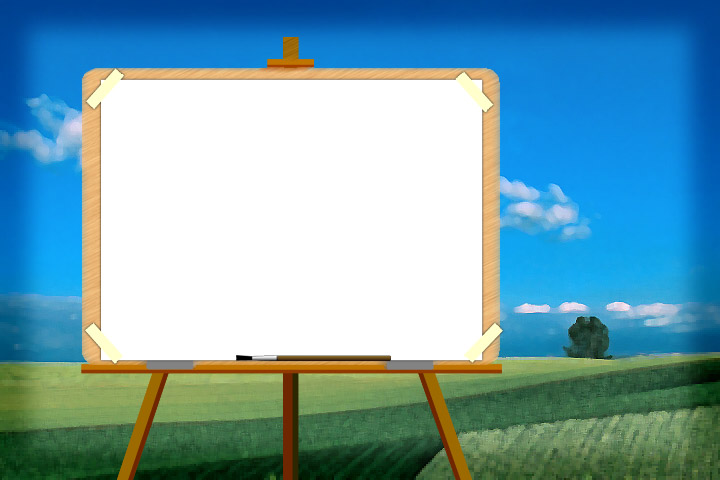 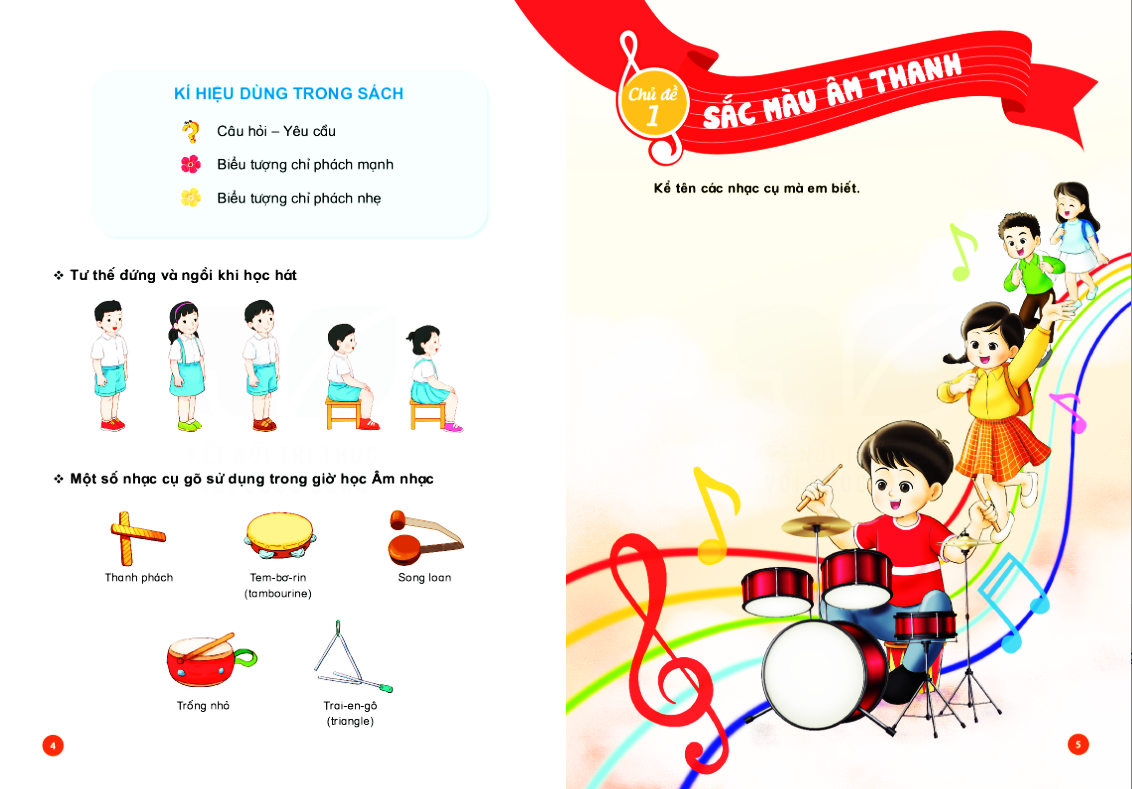 Tiết 4
Ôn tập đọc nhạc:
BÀI SỐ 1
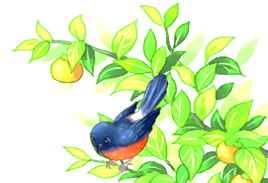 Ôn tập bài hát:
DÀN NHẠC TRONG VƯỜN
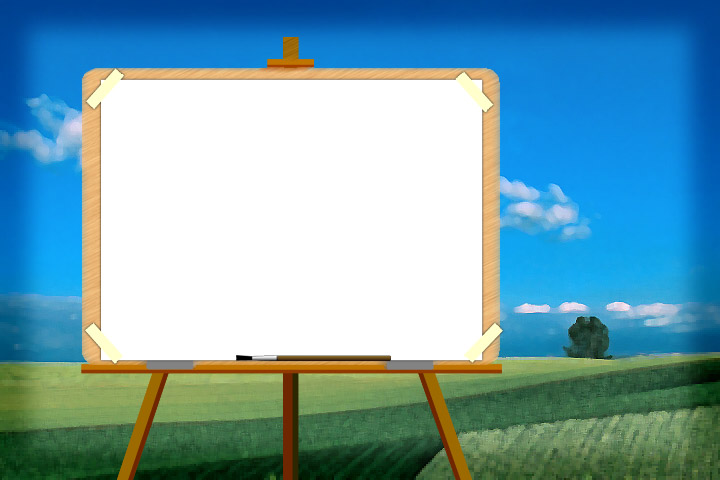 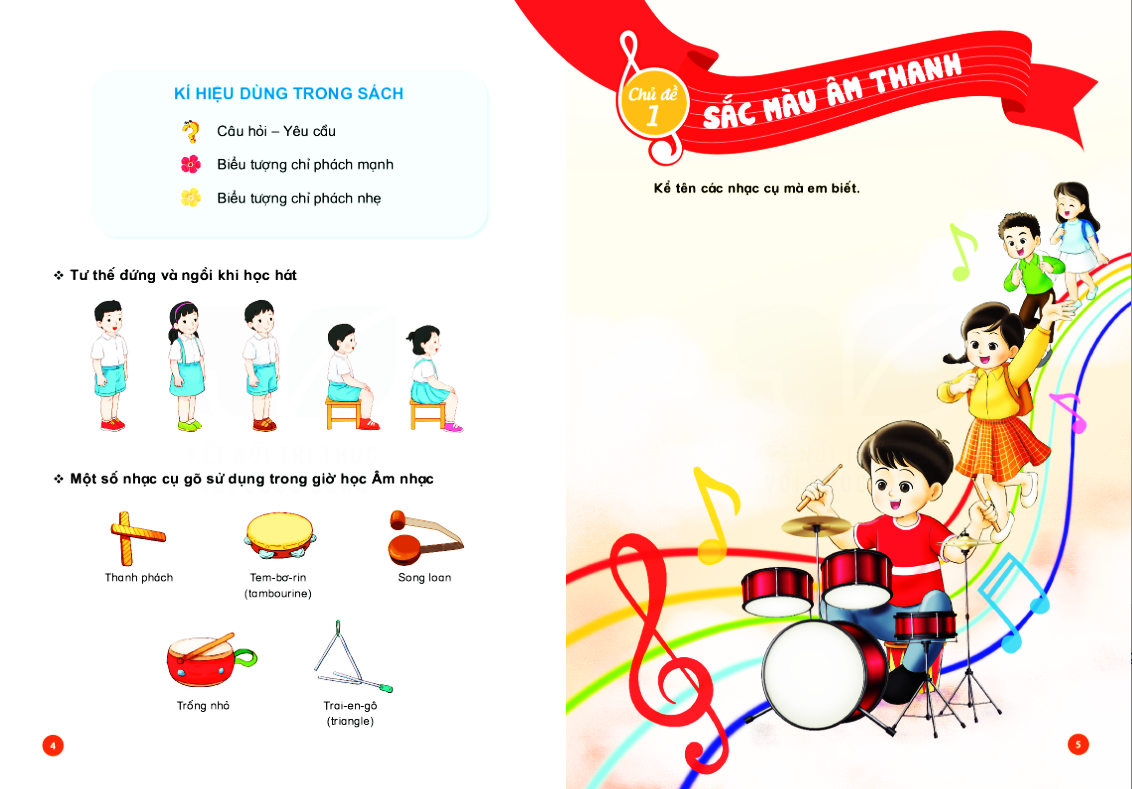 HÁT:
DÀN NHẠC TRONG VƯỜN
THƯỜNG THỨC ÂM NHẠC:
ƯỚC MƠ CỦA BẠN ĐÔ
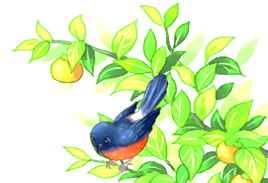 ĐỌC NHẠC:
BÀI SỐ 1